Knowledge Graphs and Wikidata
COMP6256 Knowledge Graphs for AI Systems
Nicholas Gibbins
Based on slides from Steffen Staab and Markus Krötzsch
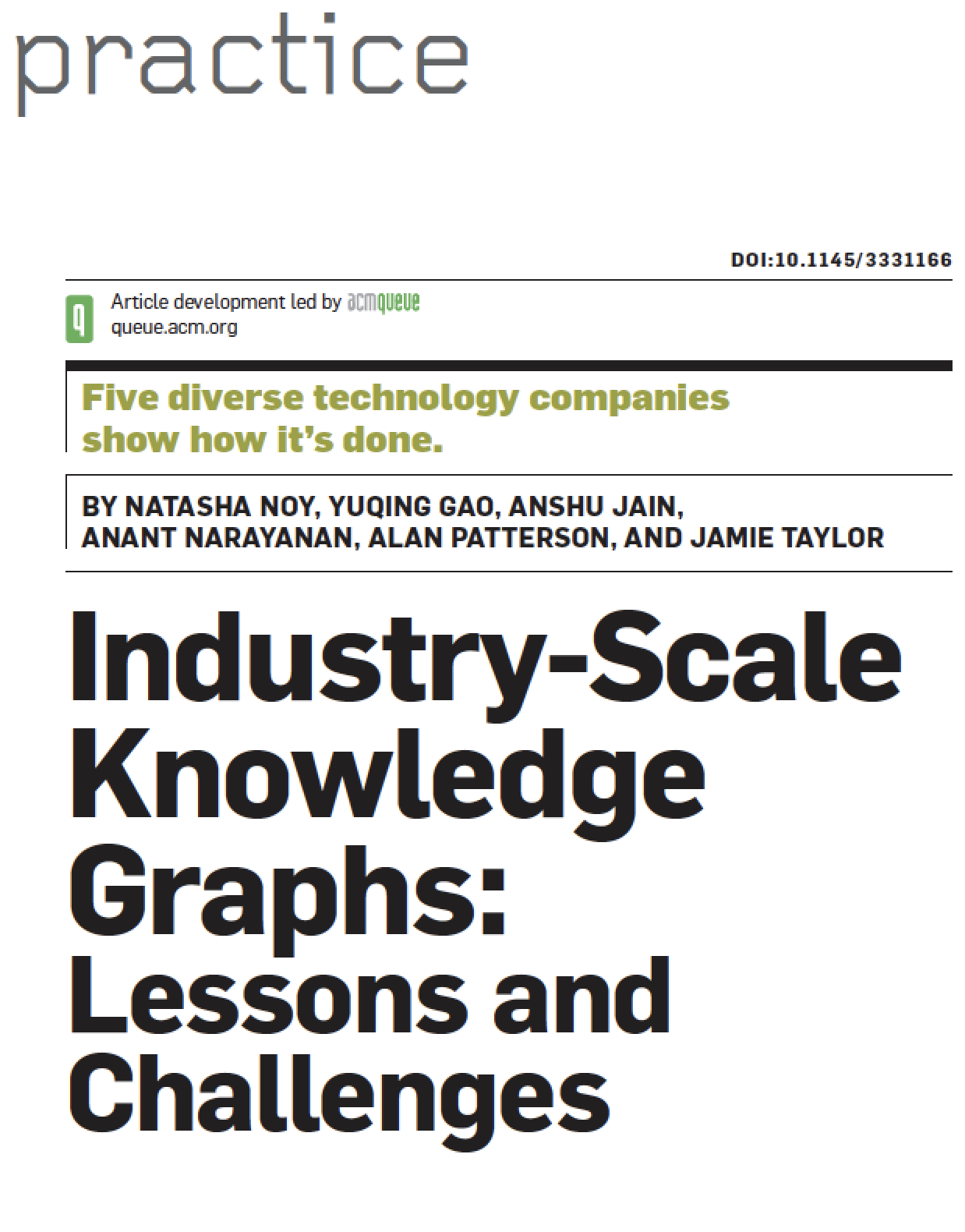 Panel at ISWC-2018

Google
Microsoft
IBM
Facebook
eBay
Google
http://iswc2018.semanticweb.org/wp-content/uploads/2018/10/Panel-all.pdf
3
Many, many others
BBC
Flickr
Thomson Reuters
New York Times
HP
Samsung
Siemens
Huawei ...
4
Microsoft‘s Satori
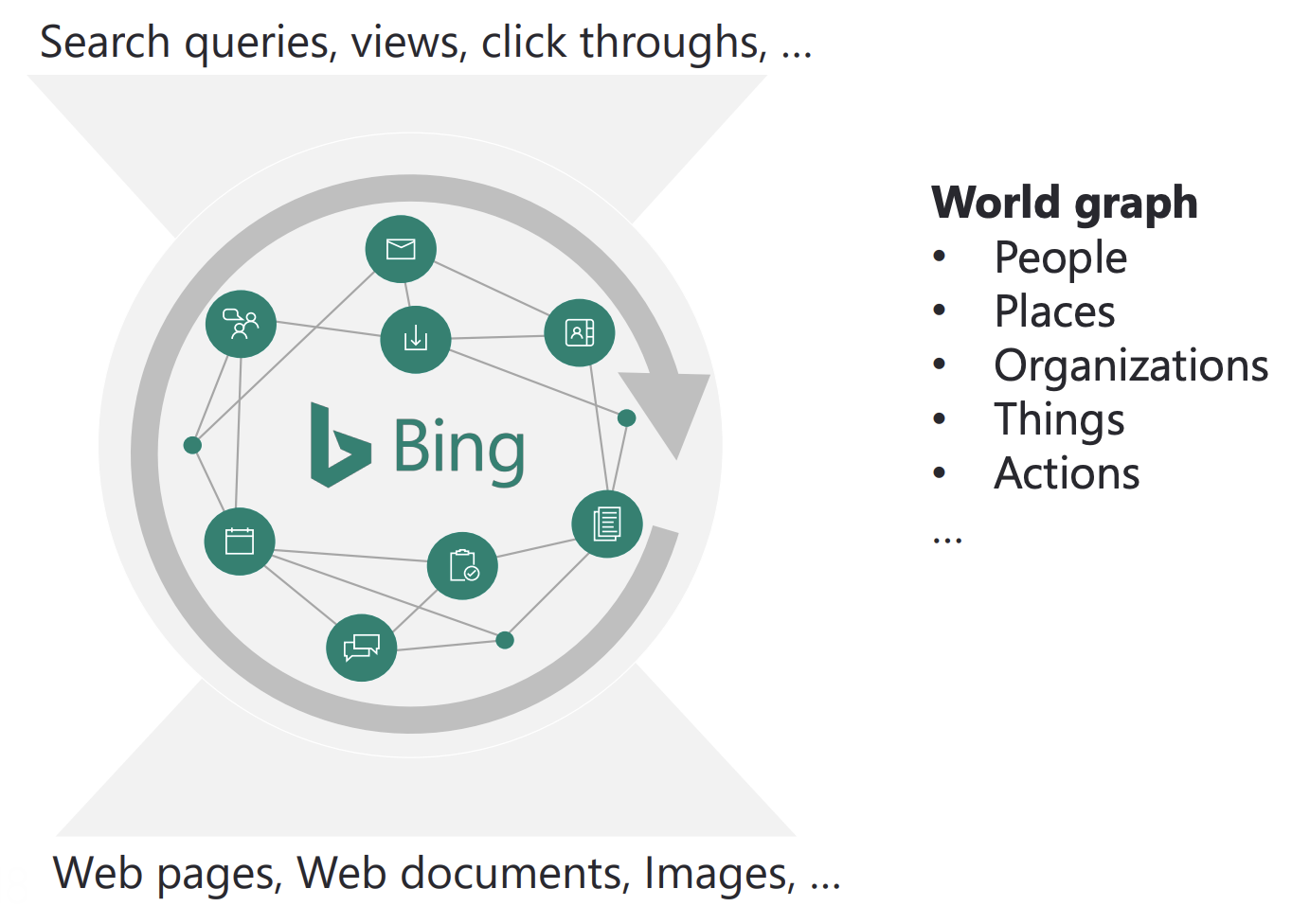 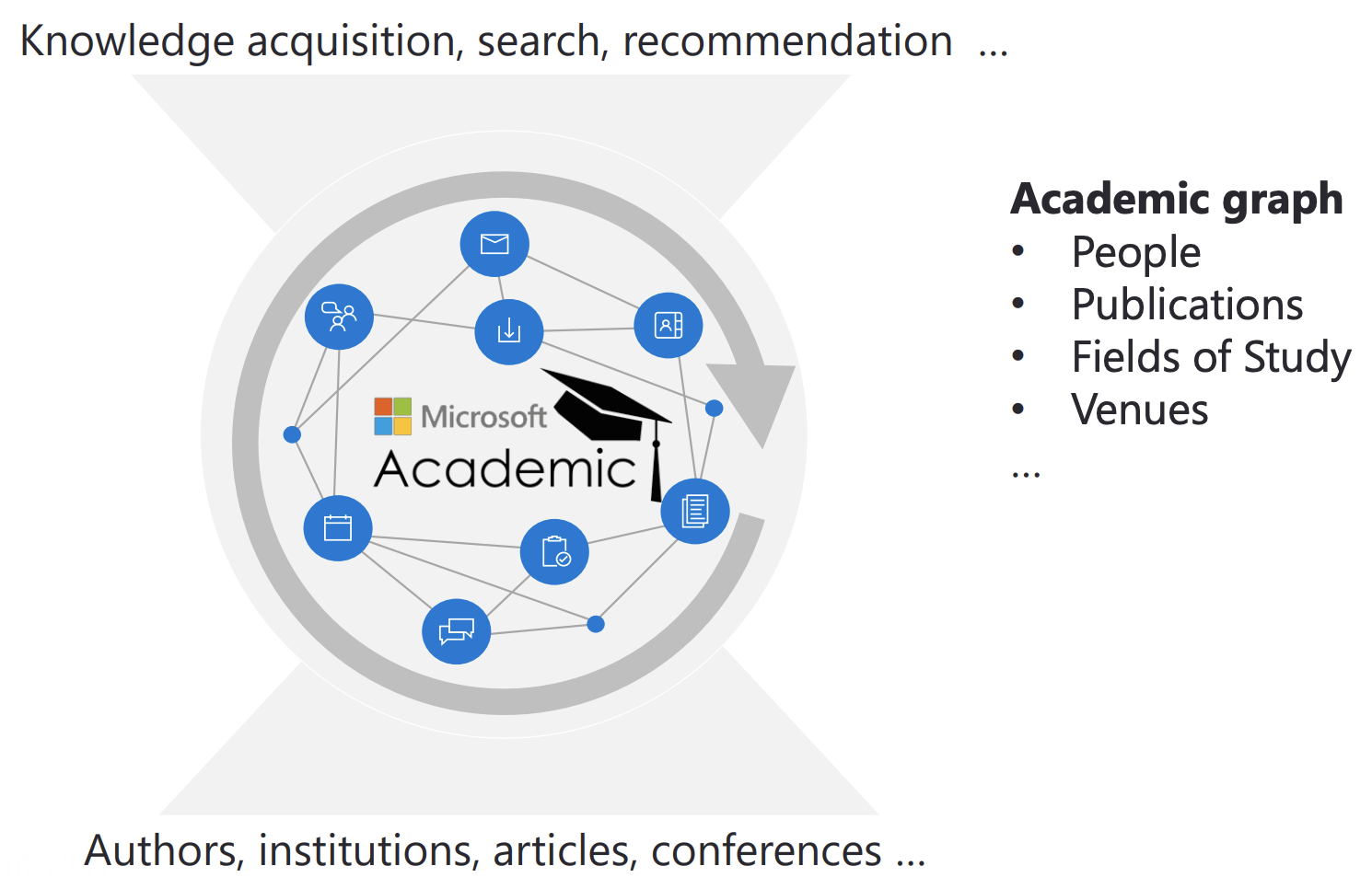 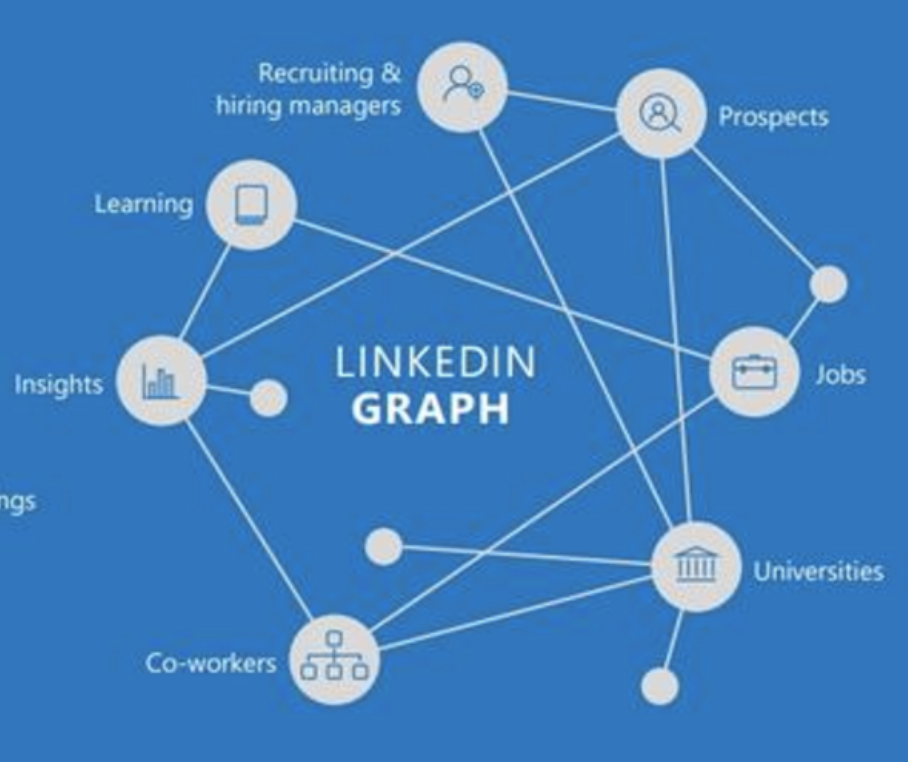 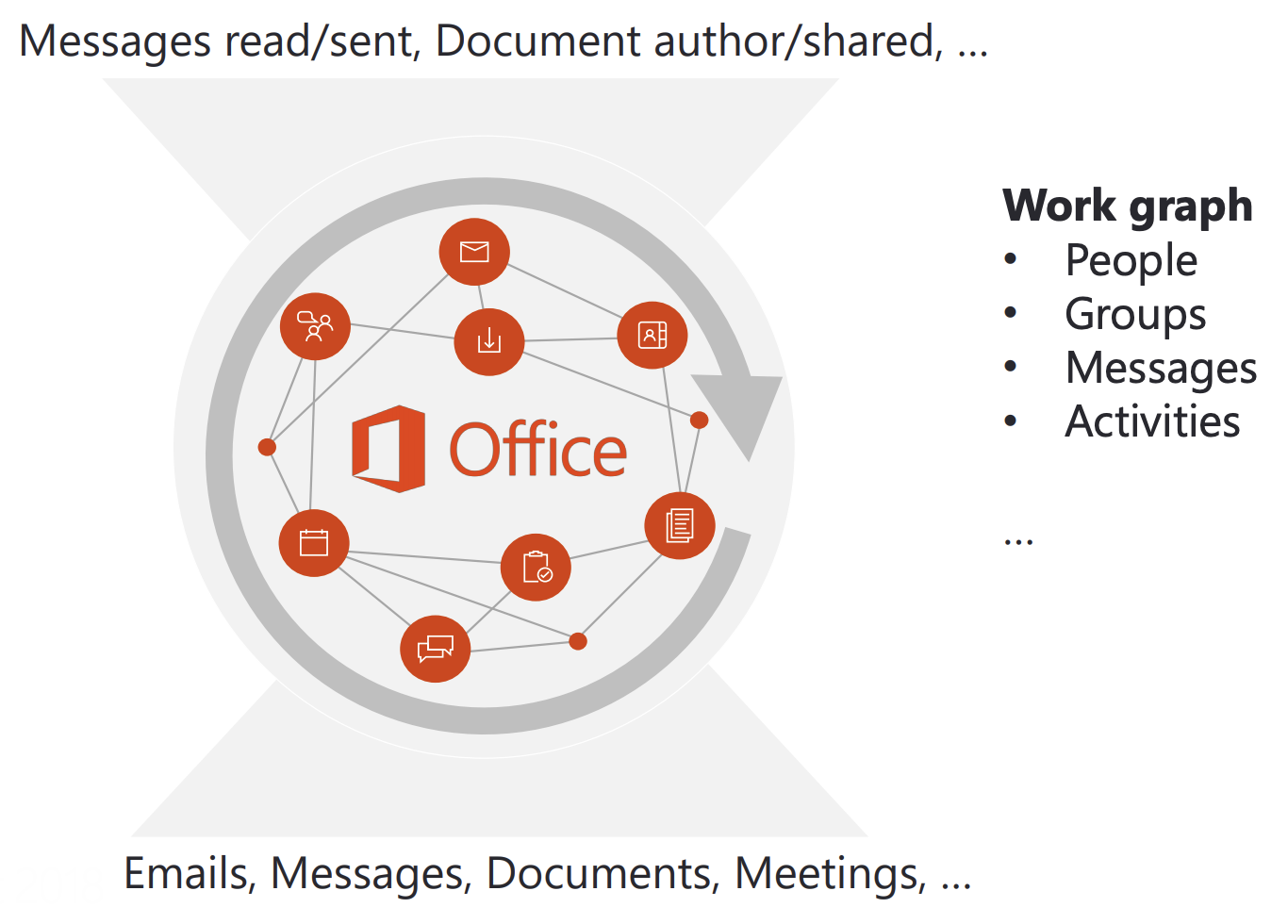 5
Microsoft‘s Satori
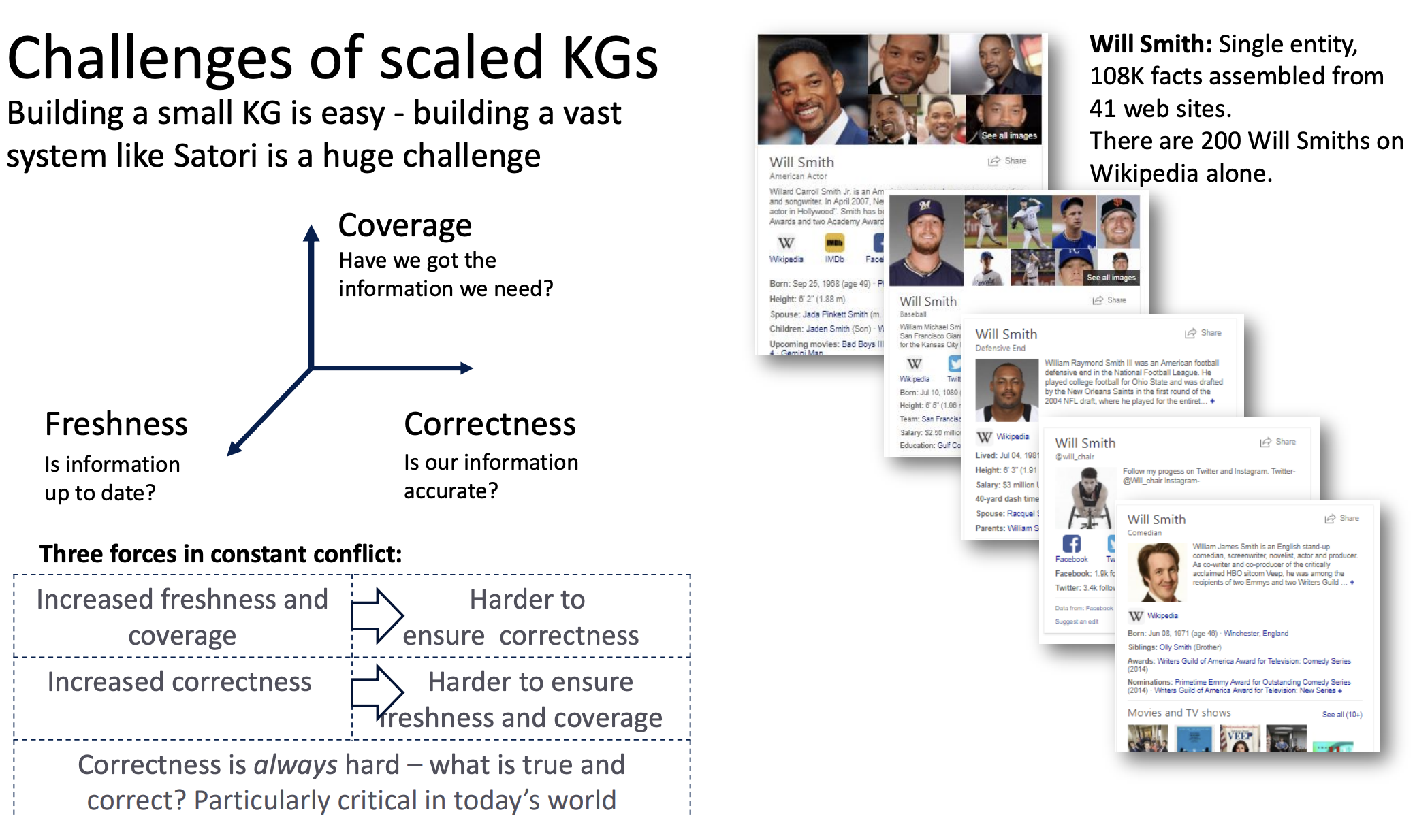 6
Facebook‘s Social Graph
Billions of entities, trillions of assertions
Coverage:
socially relevant entities, concepts and words.
People, Celebrities, Places, Points of Interest, Movies, TV, Music, Sports
US only: 
~500M assertions 
~50M entities 
~100s of types
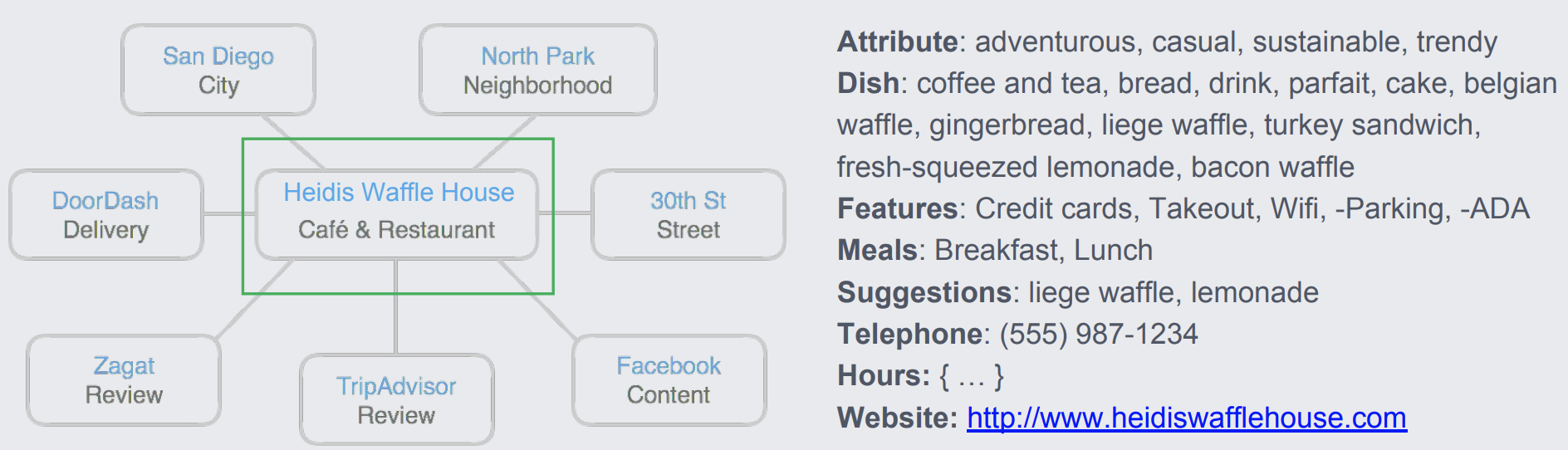 7
Facebook‘s Social Graph
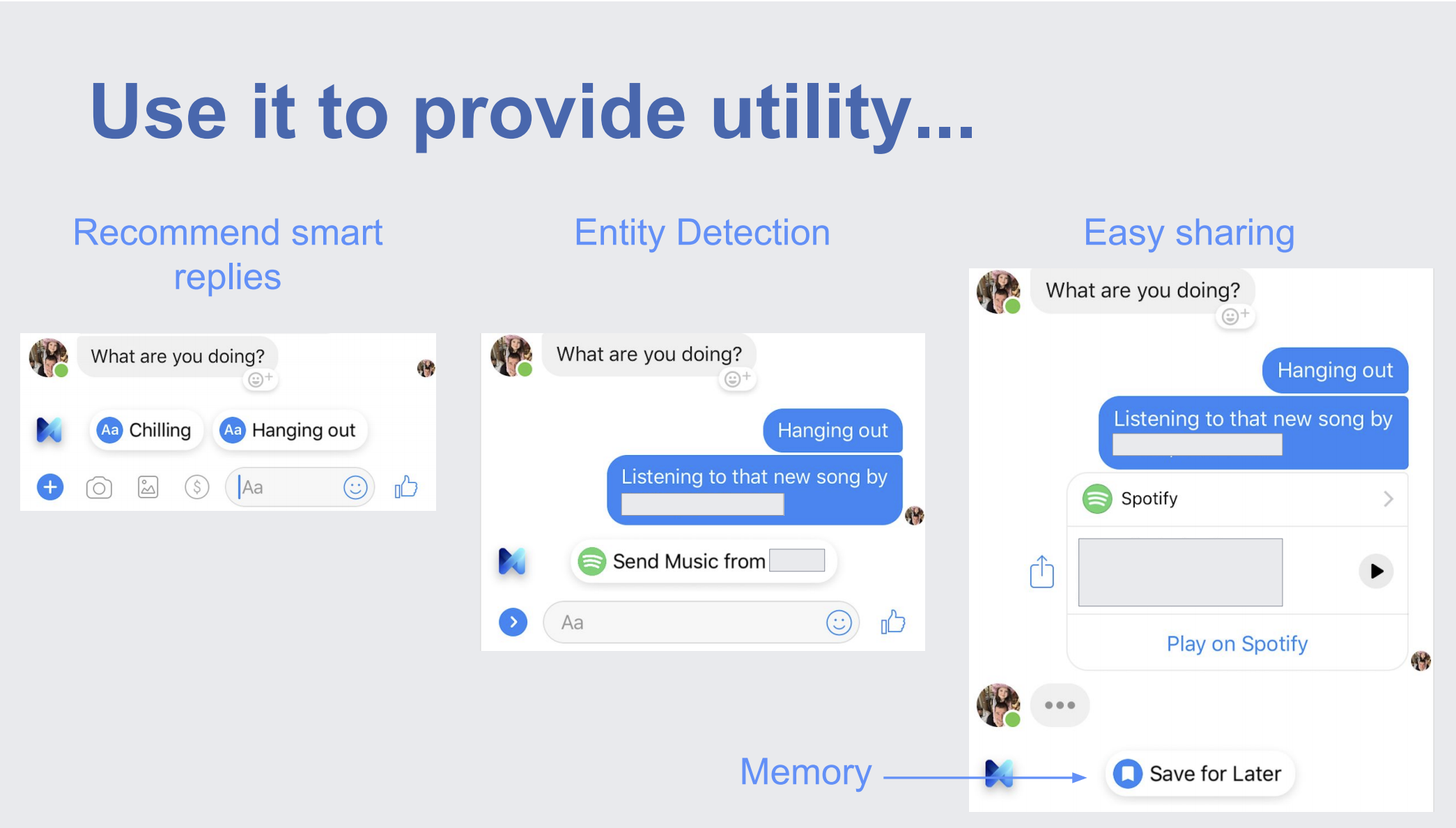 8
Facebook’s Social Graph
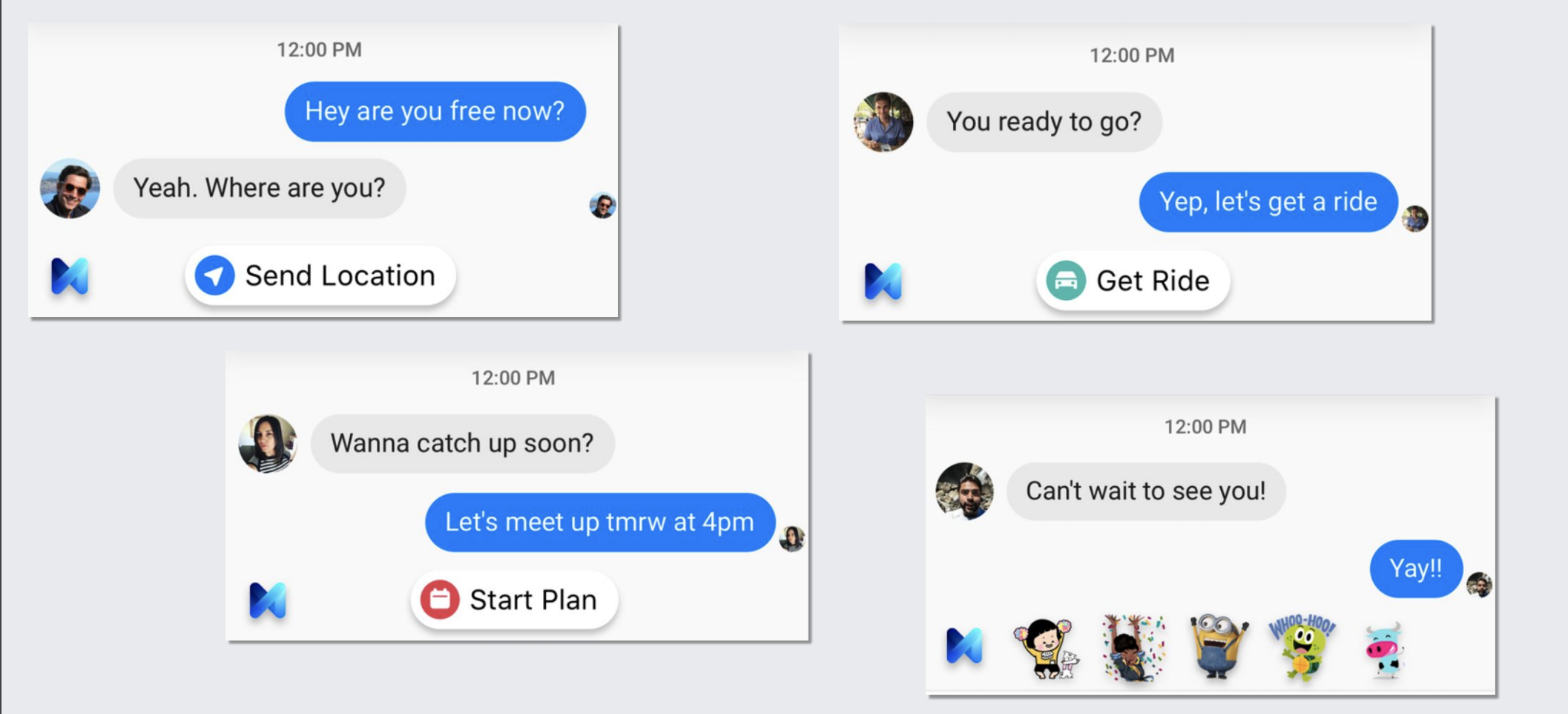 9
eBay KG: Faceted Browsing and Search
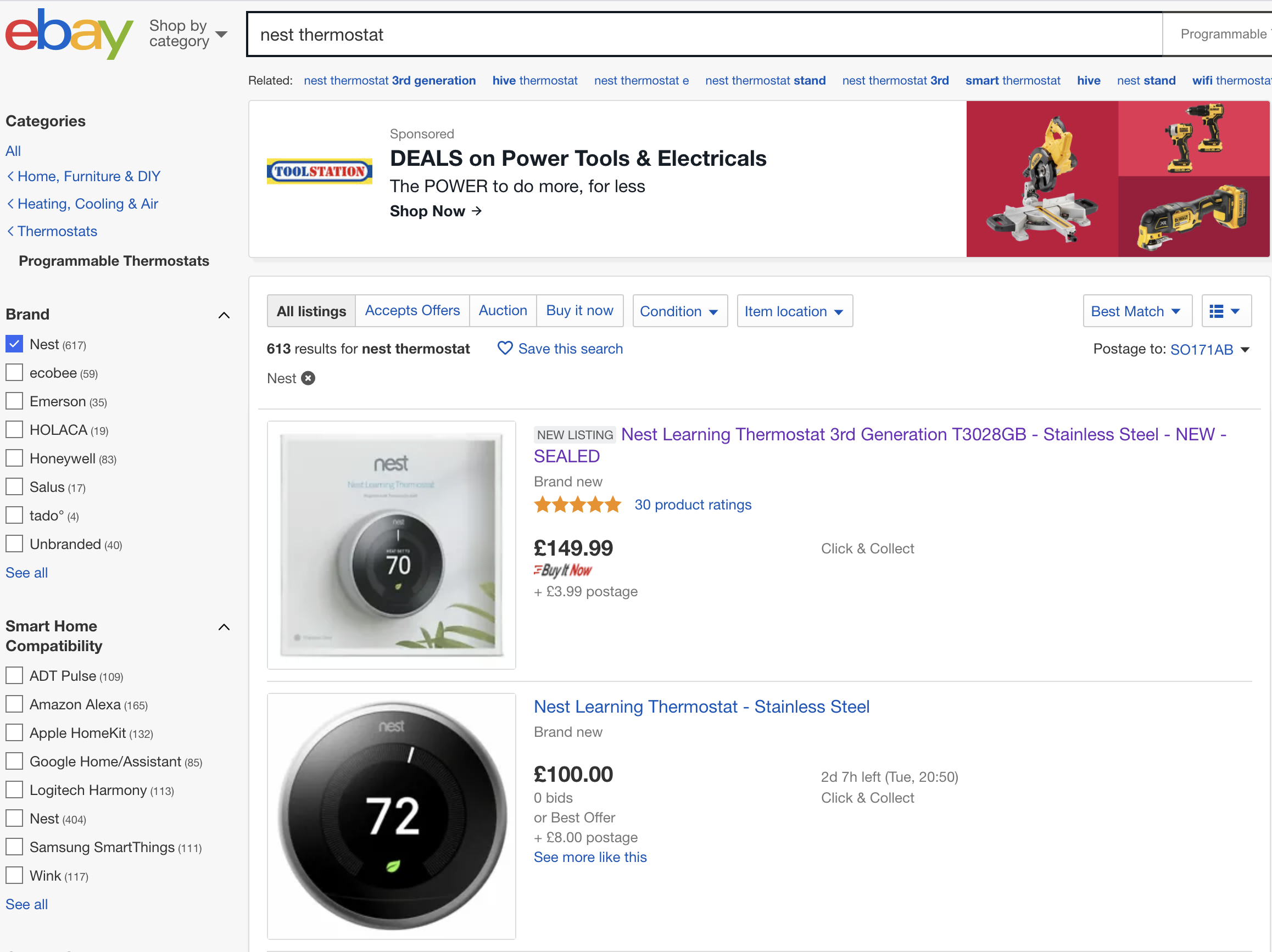 Long list / ontology
10
eBay Knowledge Graph
Graph - Products, properties, value types, fitment, relationships, standards, variations, people, places, brands, companies, events, dates.
Biggest Problem: Identity 
Are these listings the same product? 
Identity depends on who’s asking 
Buyer and Seller have different requirements
11
eBay / Amazon identity
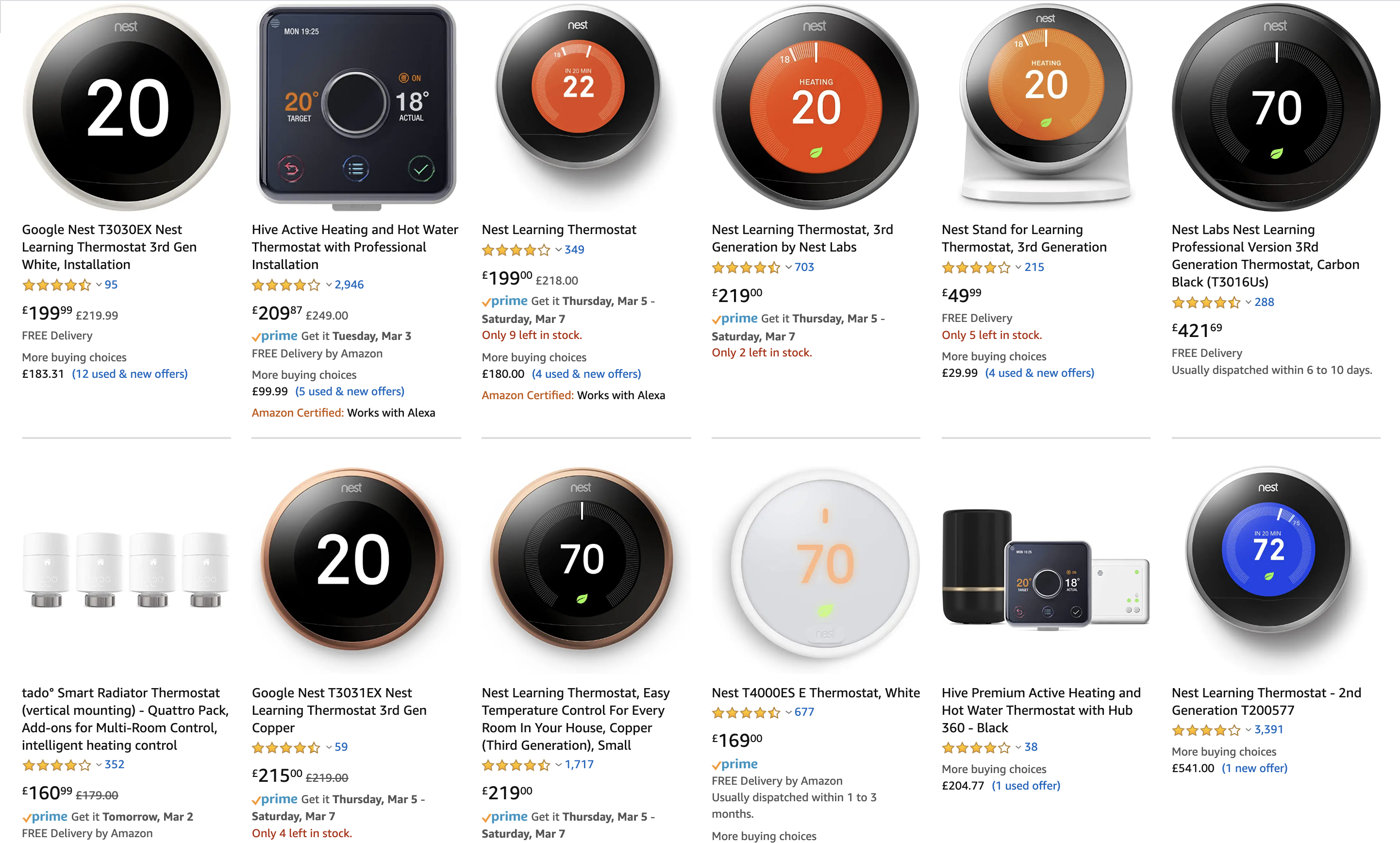 12
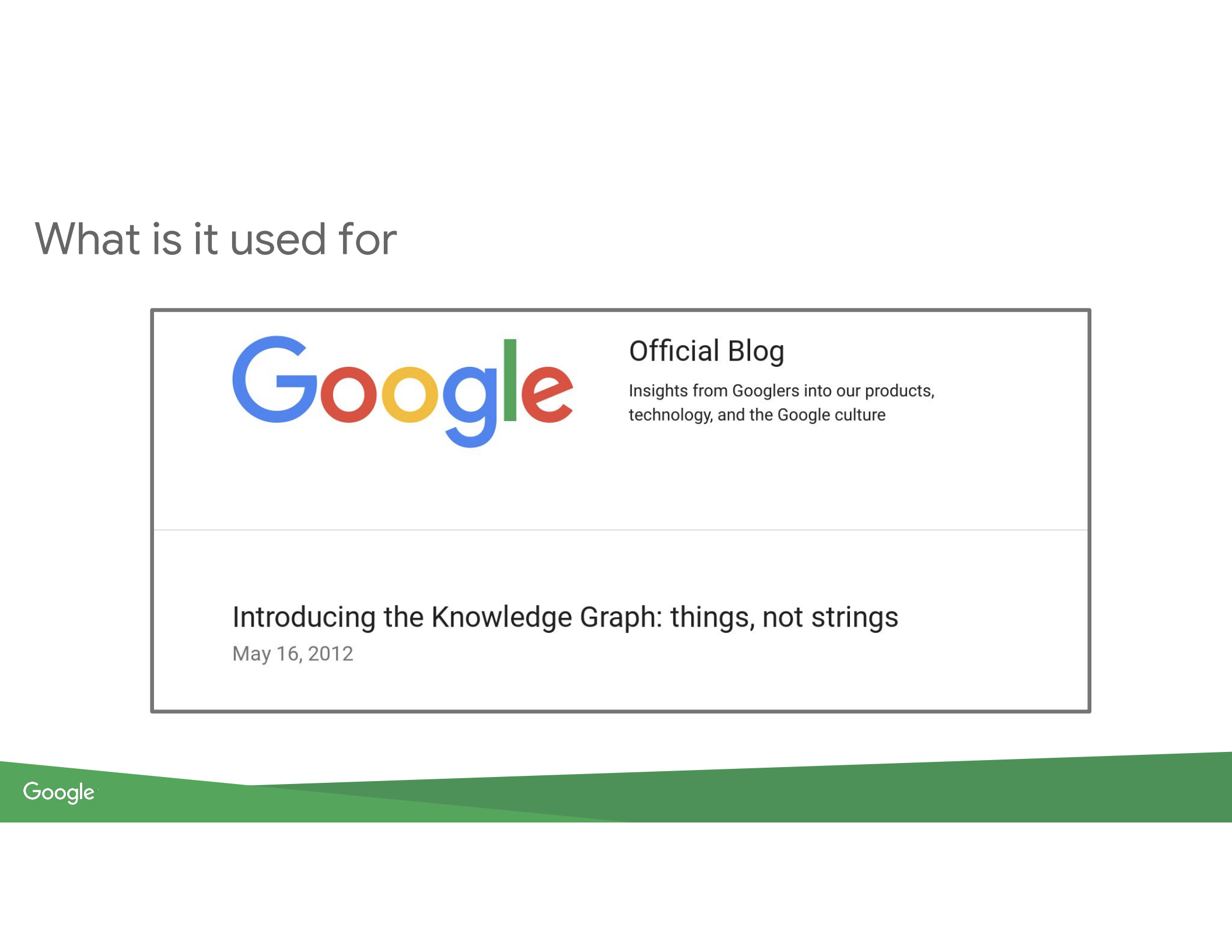 13
Google Knowledge Graph
Strong Typing
Guiding
Natural language processing
Machine learning
Alignment
...
Metatypes
Time-independent identities are not substructures of time-dependent ones
14
IBM
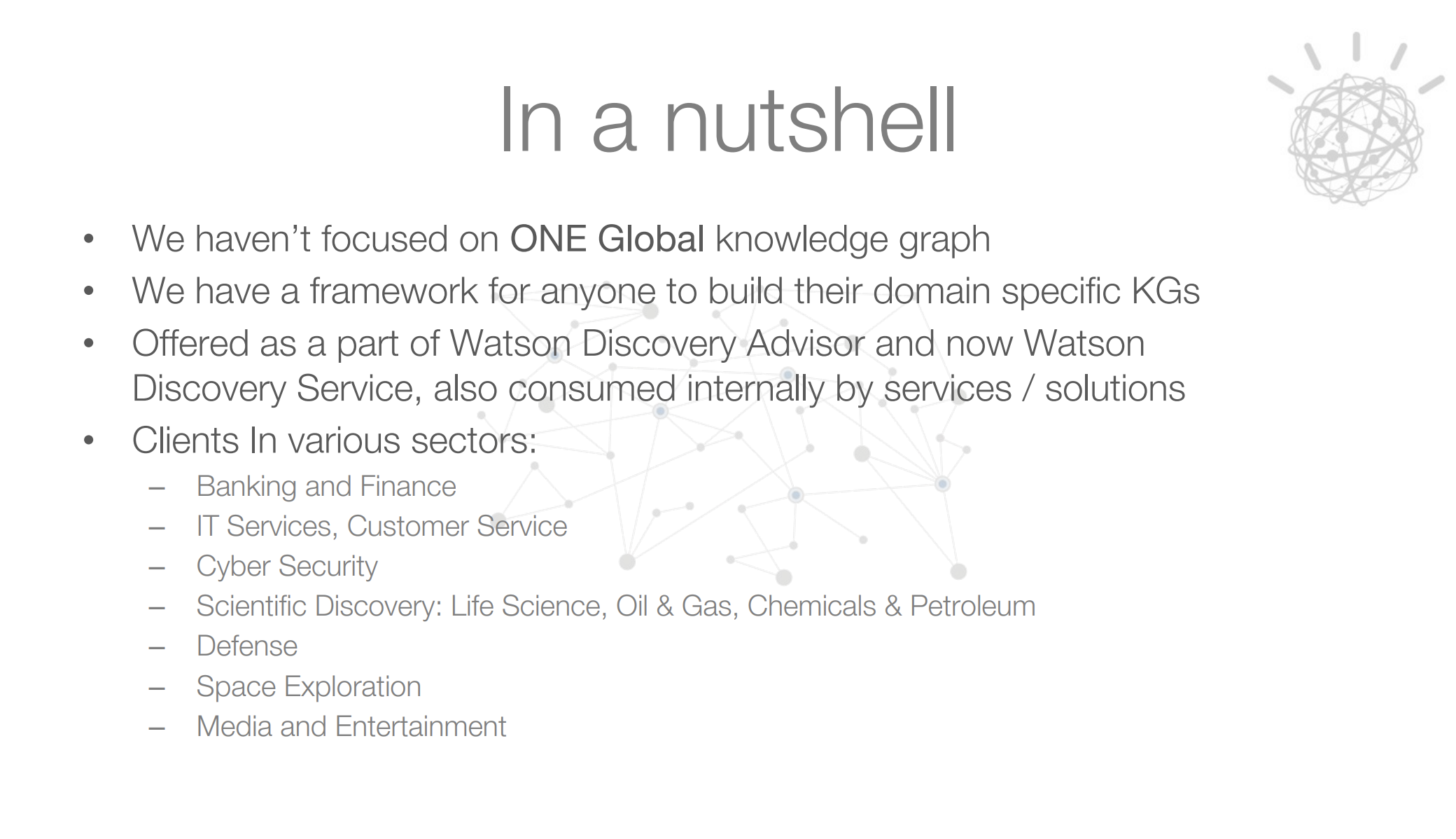 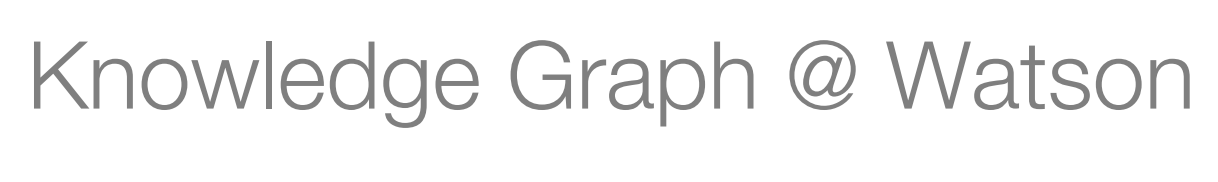 15
IBM Lessons Learned / Open problems
polymorphic stores
evidence is primitive to the system, which every node and edge maps to
push entity resolution to runtime through context
every new piece of knowledge should know its cascade effect
modeling and analyzing changing knowledge
merge relationships discovered from unstructured data with known relationships
federation of global, domain specific and customer specific knowledge
incremental update of global knowledge on horizontally scaled stores
16
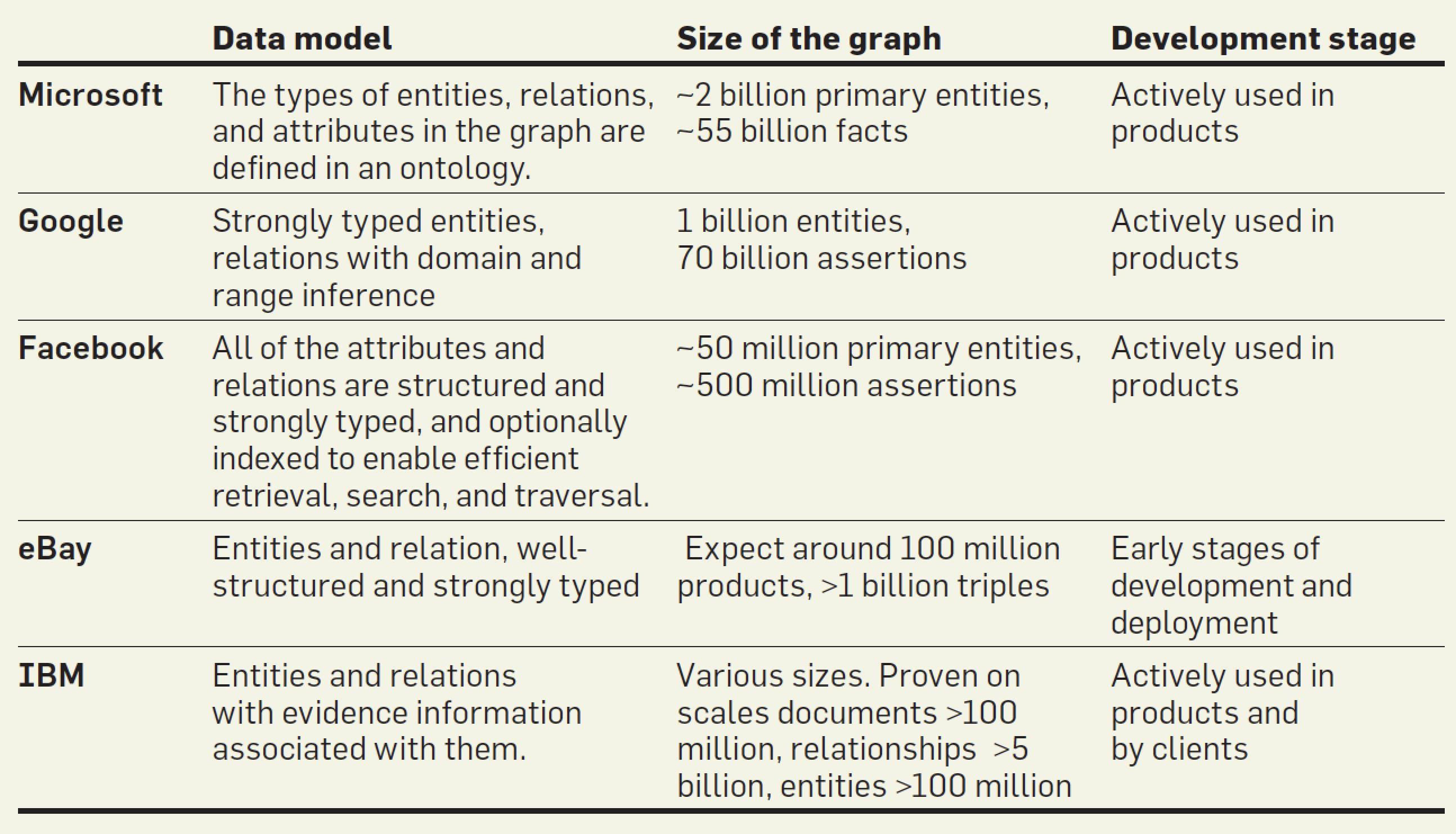 17
(Some) Pervasive Challenges
Modelling 
No unique way
Graphs get large
Maintained by large teams (600 for Google?)
Machine learning and data mining
Refining the graph
Completing the graph
dentity / entity alignment
Many (live) sources / provenance
18
Wikidata
Wikipedia in 2016
A project that has shaped the Web
Huge global reach: over 500M unique visitors/month
The answer to all questions in all languages
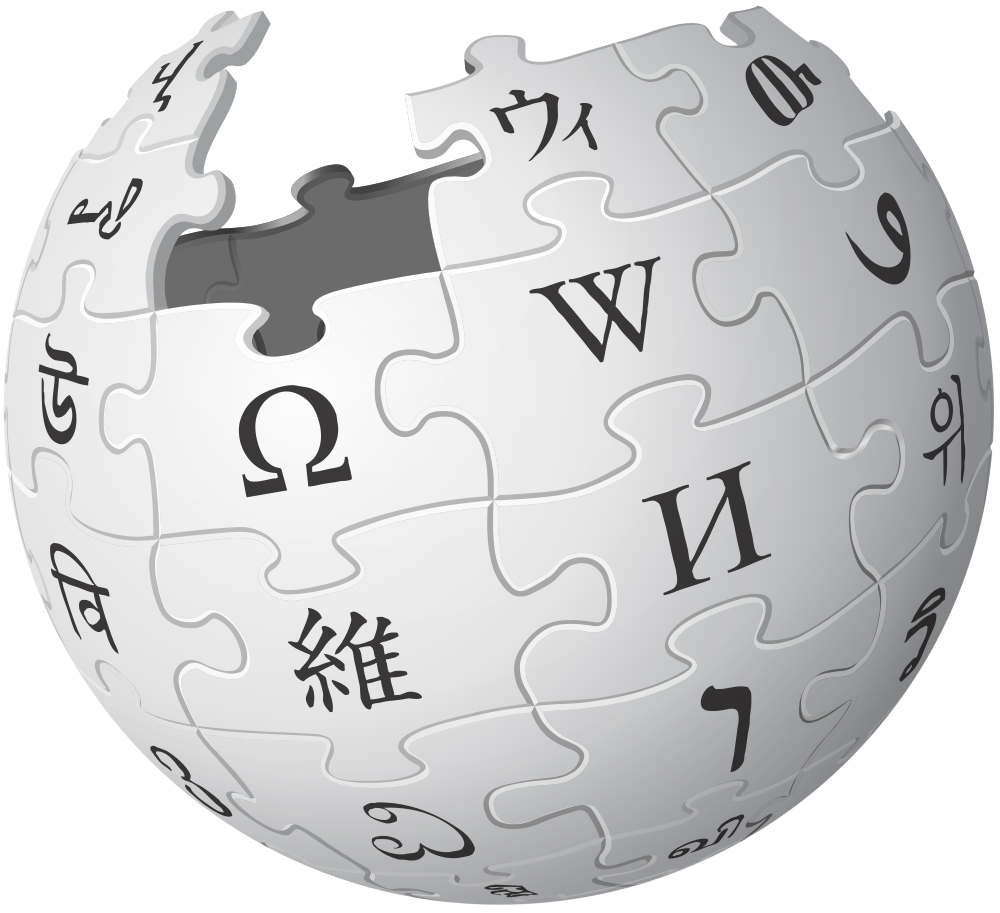 The answer to all questions … ?
What are the ten largest cities with a female mayor?

(stored knowledge ≠ usable knowledge)
Wikipedia content reuse...
Wikipedia as an information cul-de-sac
Extremely restricted access paths
(main access method: reading lengthy pages of text)
Information extraction is hard
Question answering is hard
Adapting to new contexts is hard
… in all languages?
There are approx. 300 language editions of Wikipedia

How many exactly?
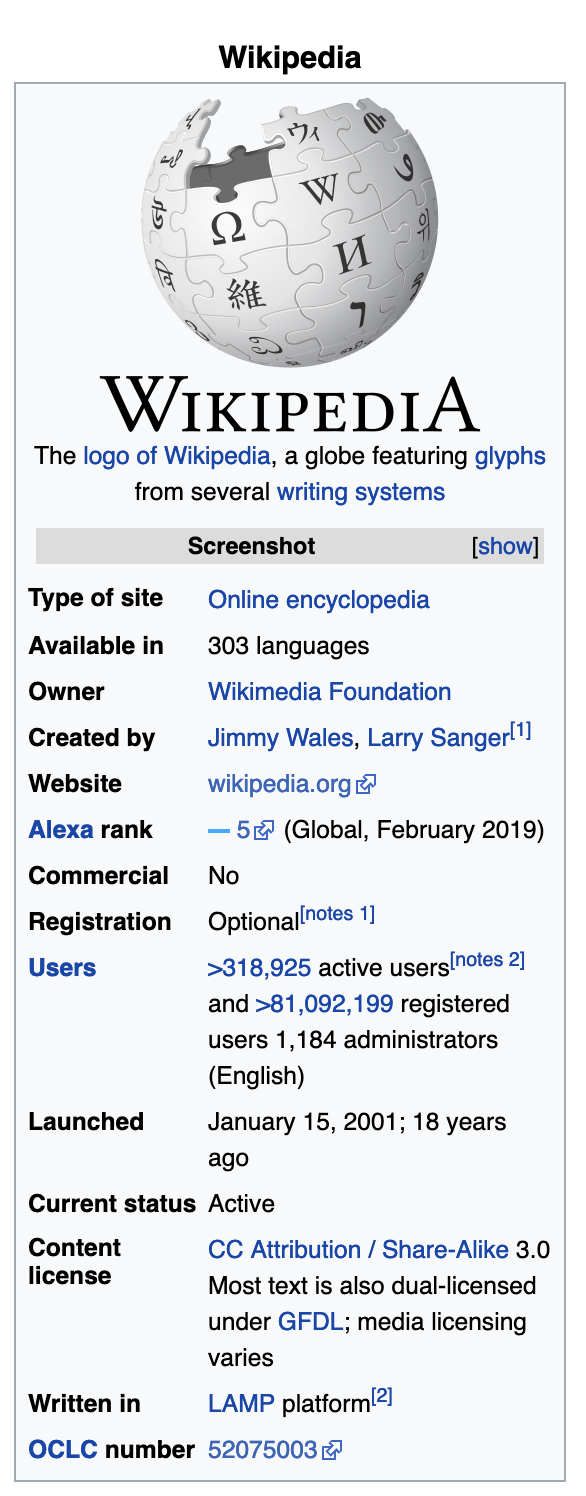 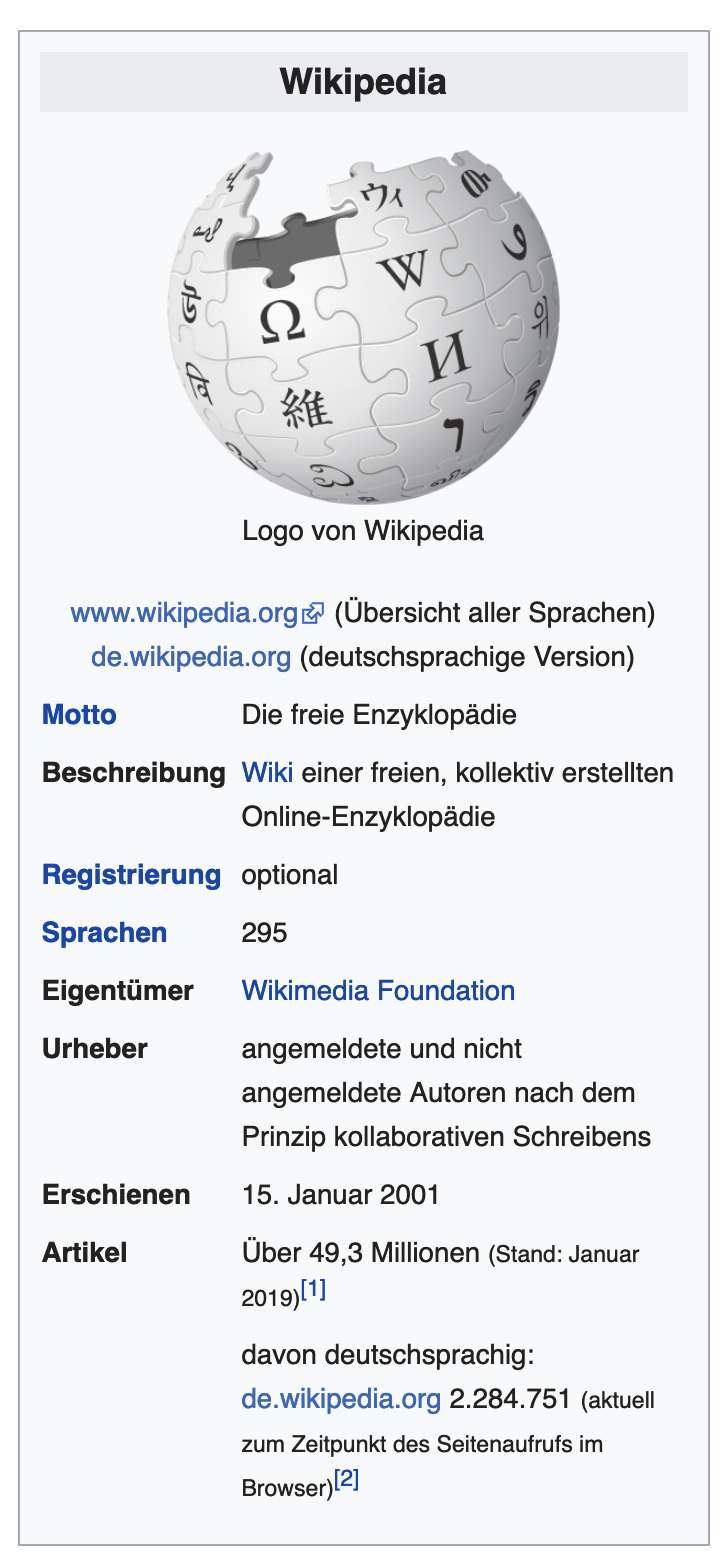 24
Wikidata
Official “Wikipedia Database”
Live at www.wikidata.org
Data used by most Wikimedia projects
All 285 (?) language editions of Wikipedia
Wikivoyage, Wikiquote, Wikimedia Commons, ...
Large, active community
More than 115K editors so far
Among the most active Wikimedia projects by edits
2019-03-15: Wikidata records its 883,173,631 edit, overtaking the English Wikipedia to become the most edited Wikimedia website.
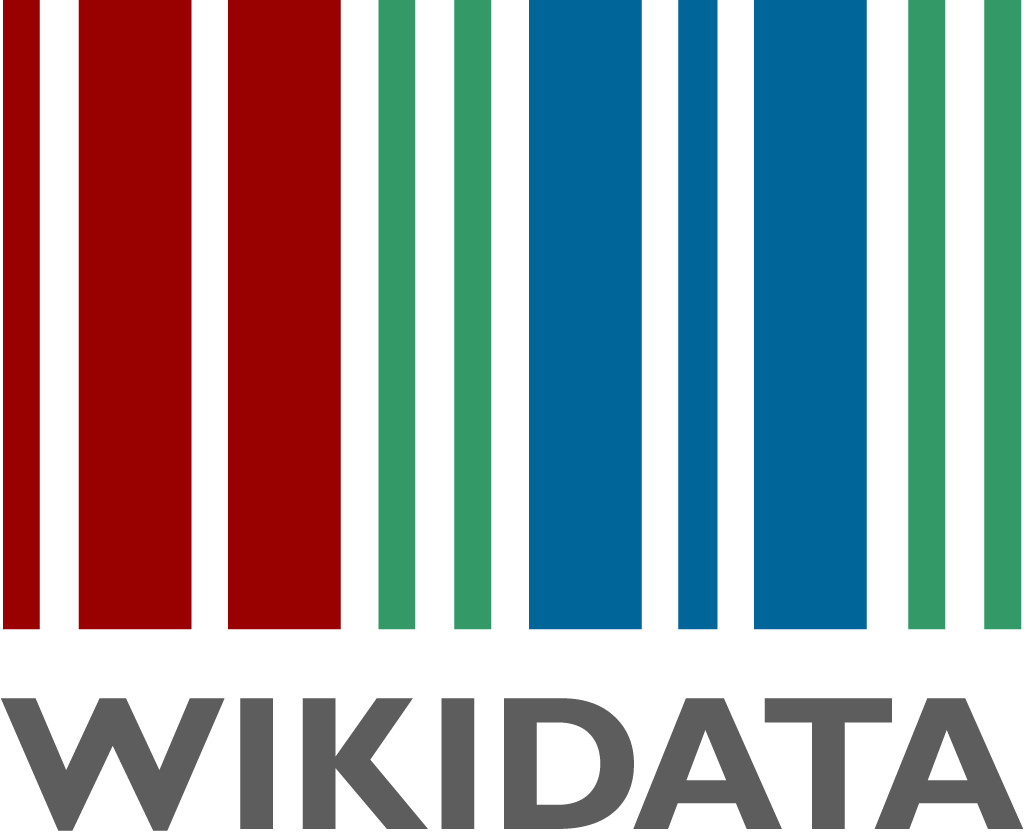 Wikidata content
Main tasks:
Provide mapping between pages on all Wikimedia projects (including all Wikipedias)
Store data needed in these projects
Store additional data by community consensus
What is “data”?
Property-value pairs, with optional annotations
At least 2,144 distinct properties
How is data maintained?
Manually, by volunteers, like on Wikipedia
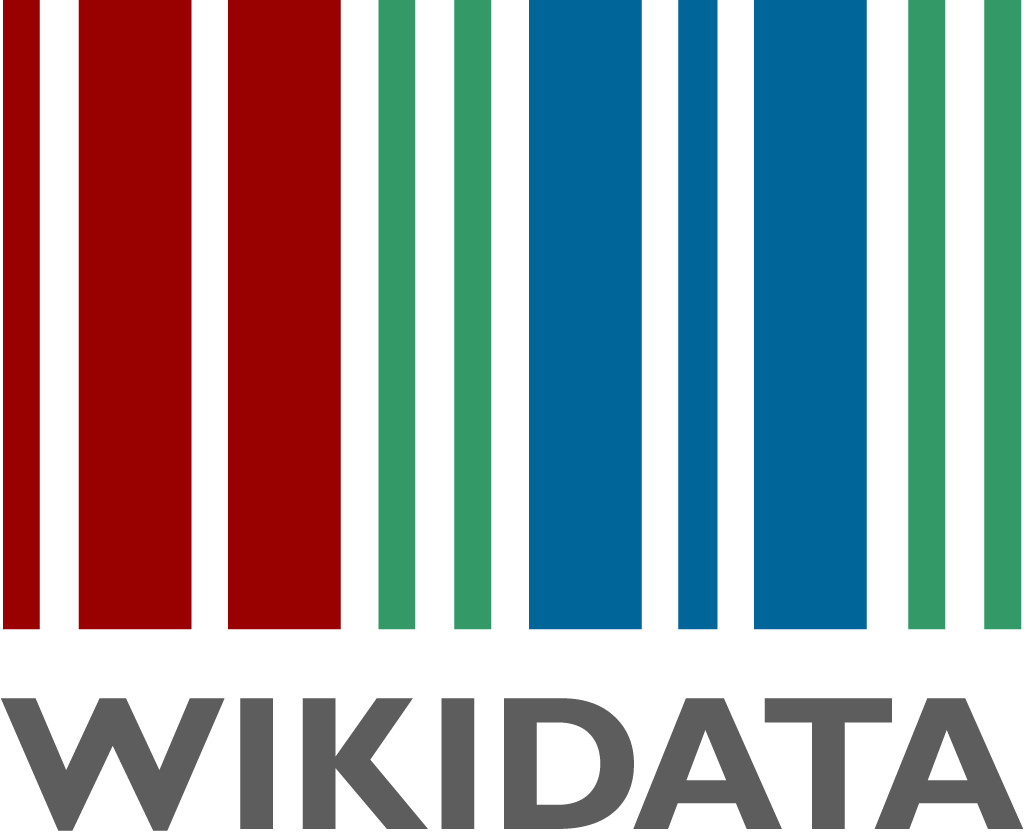 Data Model
The Content of Wikidata
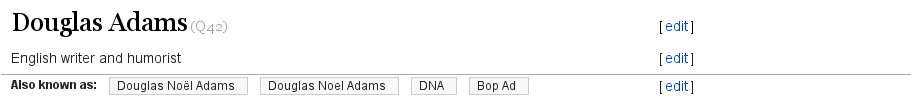 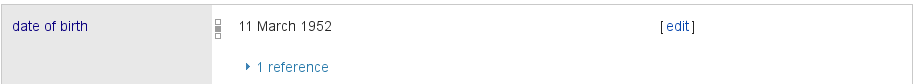 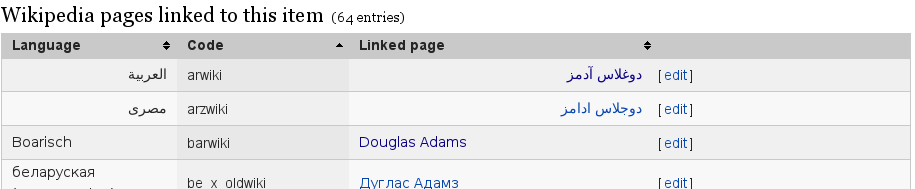 Terms and Languages
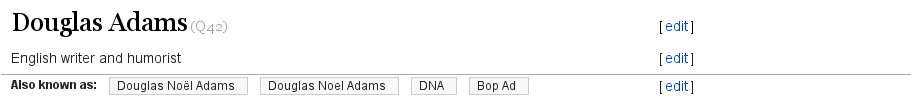 Three kinds of terms: labels, descriptions, aliases
Term: string in a language (“monolingual text value”)
Over 350 languages
Used for labelling and searching
Terms as keys:
Label-description pair globally unique
Terms and Languages
“(Q42)”
 Identifier usually meaningless
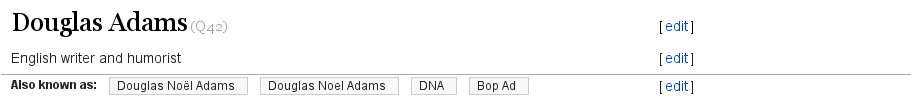 Three kinds of terms: labels, descriptions, aliases
Term: string in a language (“monolingual text value”)
Over 350 languages
Used for labelling and searching
Terms as keys:
Label-description pair globally unique
Site Links
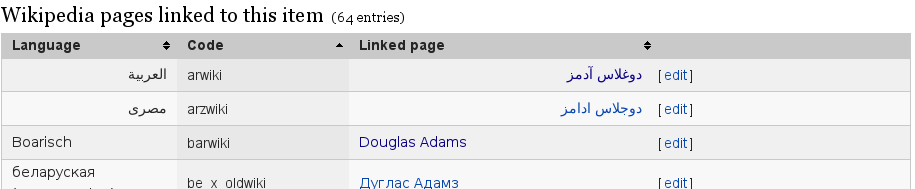 Links to other Wikimedia projects
Used in all Wikipedias to create language links

Site links as keys:
At most one link per project (functional)
At most one item per site link (inverse functional)
Statements
The richest part of Wikidata's data
Value
Property
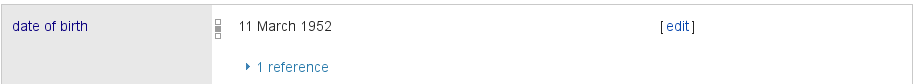 Reference(s)
Statements
The richest part of Wikidata's data
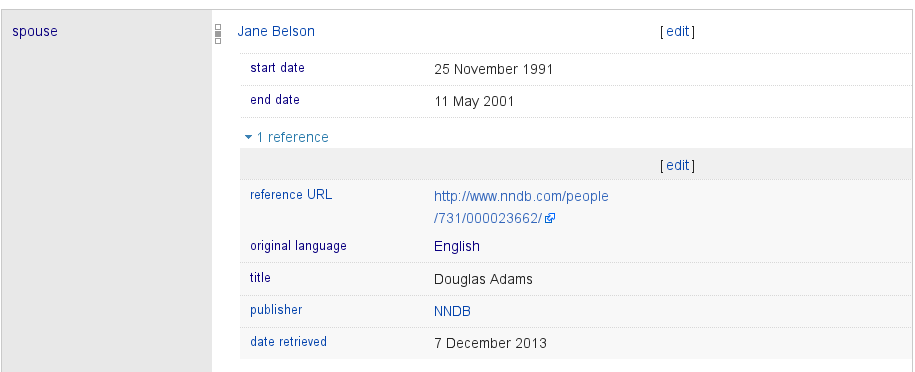 Provenance data all over the place
Statements
The richest part of Wikidata's data
Value
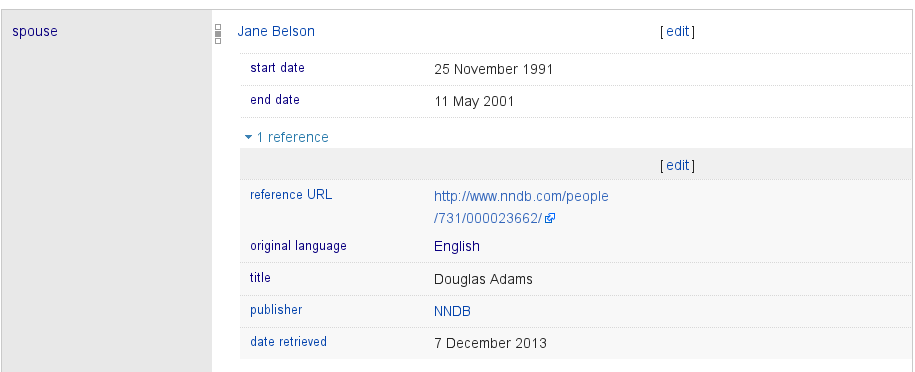 Rank
Property
List of qualifiers
List of references
Reference =
List of property-value pairs
Properties and Datatypes
Properties have datatypes
Datatype fixed after creation
Datatypes: Item, Property, String, URL, CommonsMedia, Time, Geo Coordinates, Quantity, Monolingual Text, External ID (new), Math (new)
Properties can have statements (since late 2014)
Wikidata Statistics
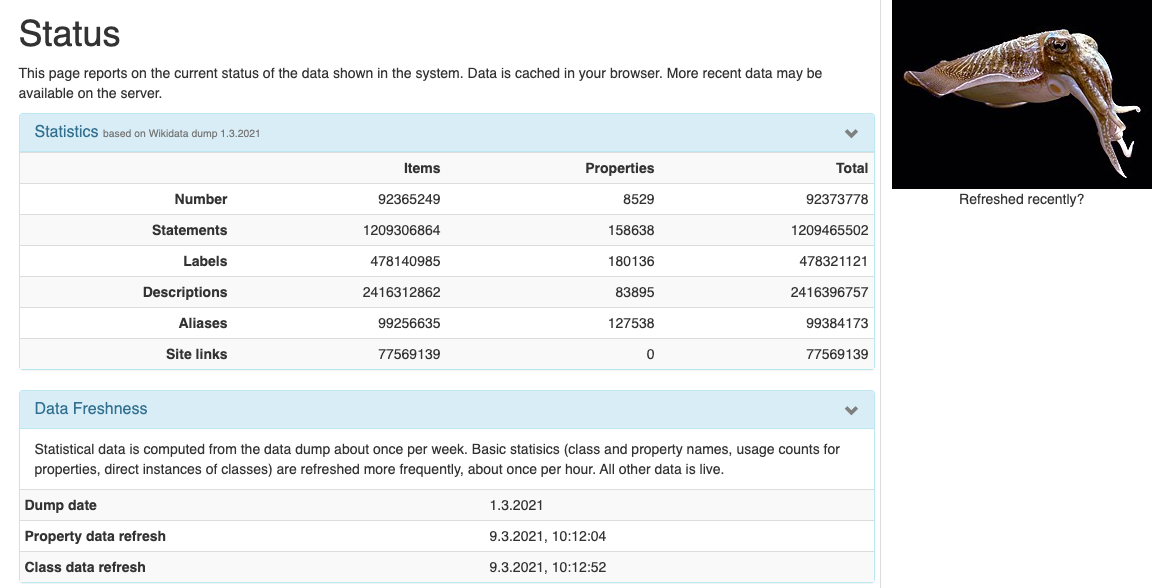 https://tools.wmflabs.org/sqid/#/status
36
Usage & Applications
Primary Use Case: Wikipedia
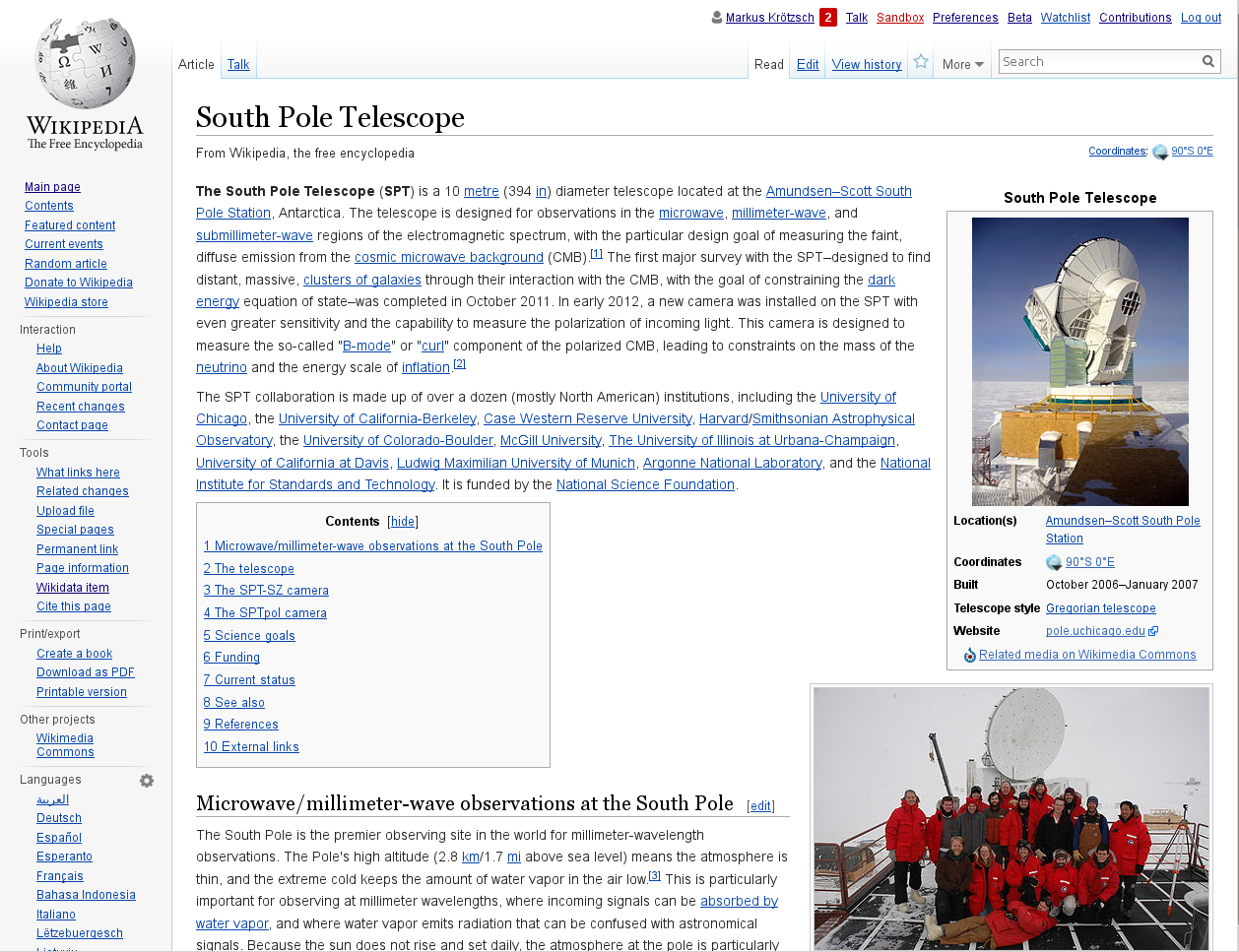 Primary Use Case: Wikipedia
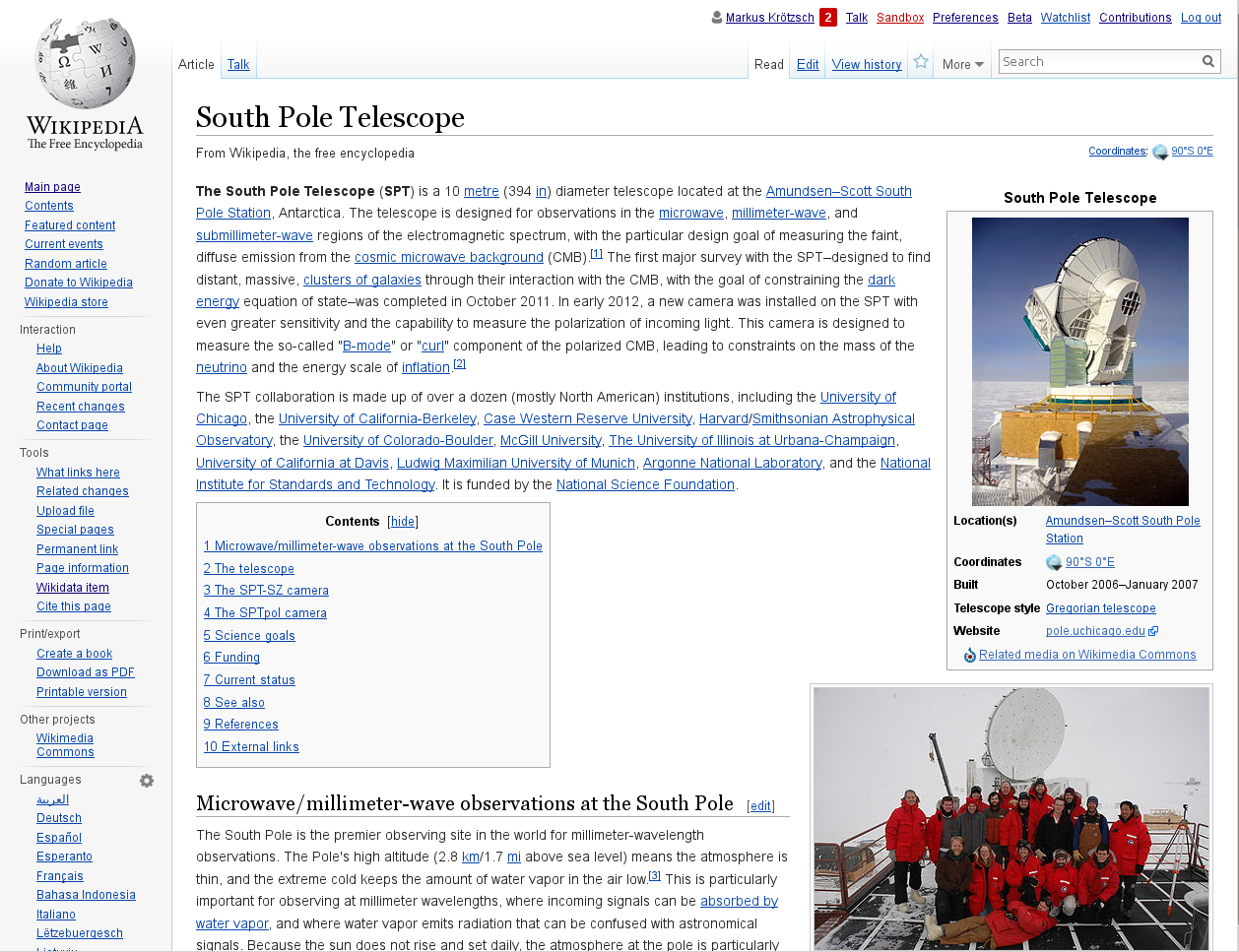 language links
Primary Use Case: Wikipedia
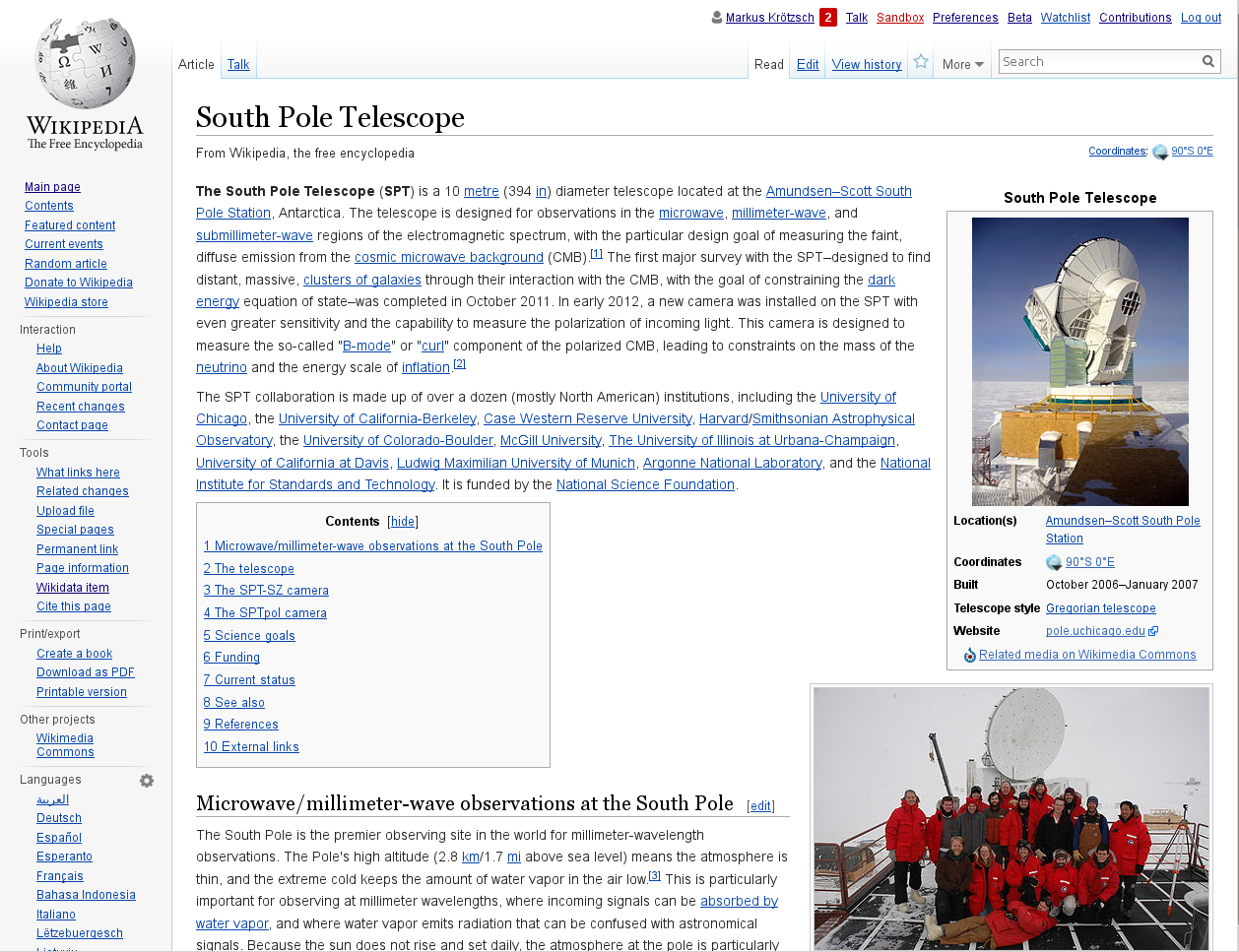 infobox
Primary Use Case: Wikipedia
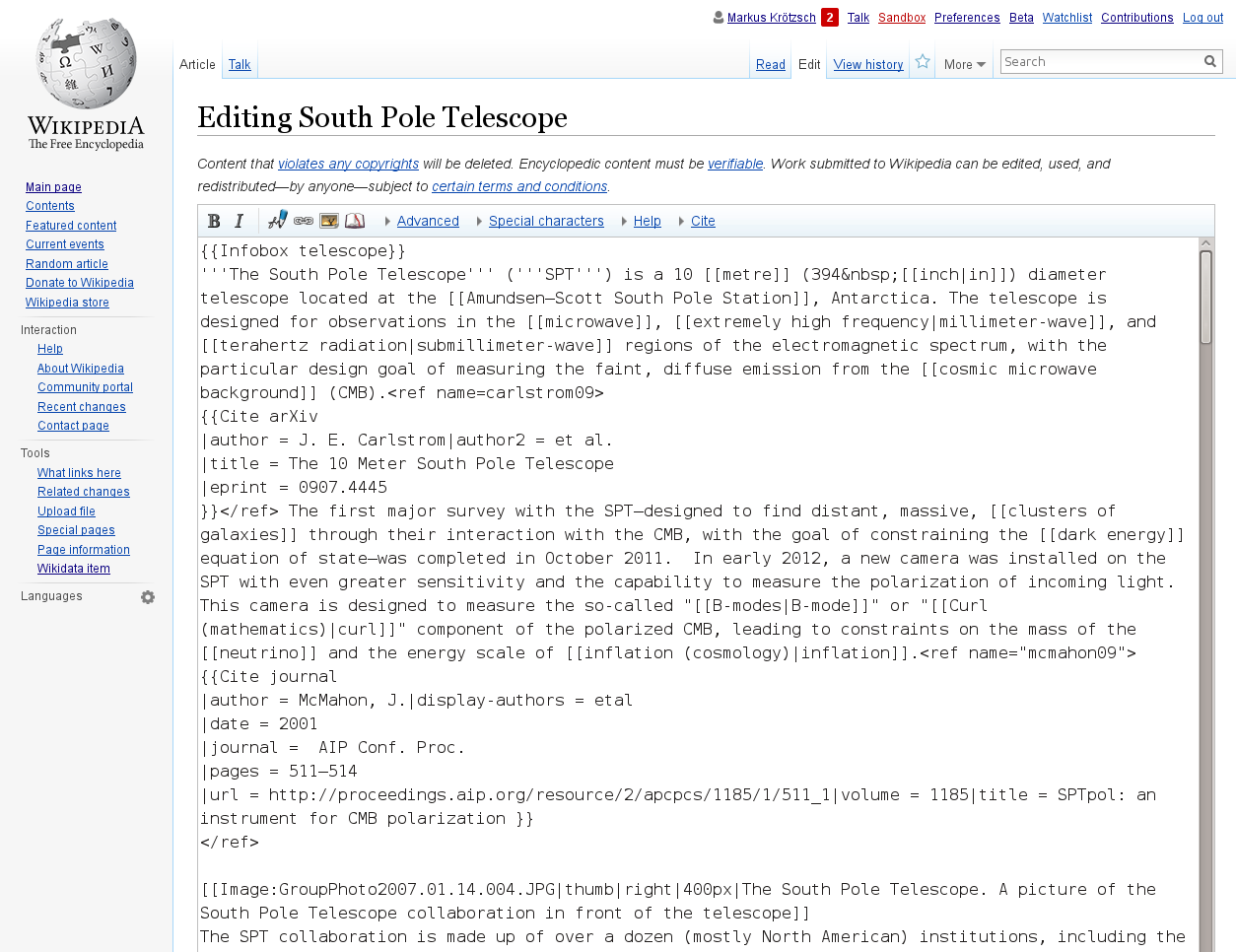 Look! No inline data!
Primary Use Case: Wikipedia
Move inline data to Wikidata
In progress; still incomplete
Process changes (Example: English Wikipedia PersonData)
Populate Infoboxes from Wikidata
Only just starting (technical support since May 2015)
Several examples in production, first community decisions made on how to use this
Create list articles (semi)automatically with queries
Technology still under development
Community discussions have started
Third-Party Application Areas
Labels and descriptions
Use as a language resource
Identifiers
Data integration, authority control, linking
Data access
Embed Wikipedia-related data anywhere
Answer complex questions
Advanced analytics
Data science
Analyse Wikipedia community processes
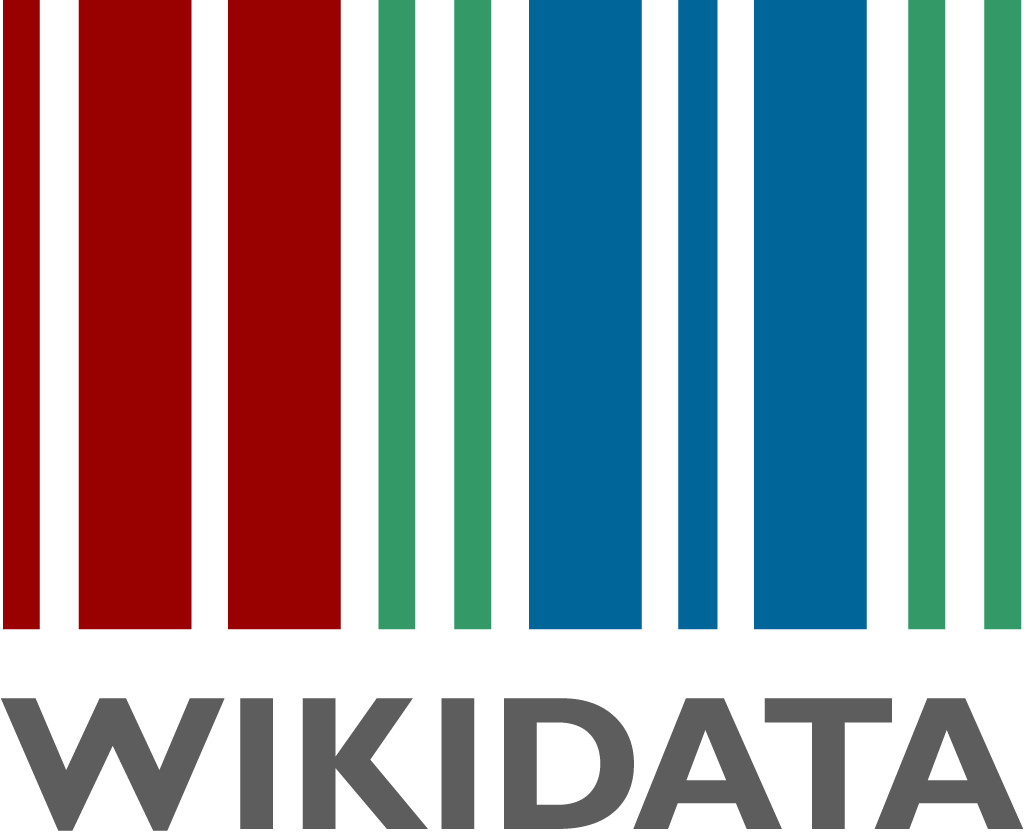 Wikidata applications: Status
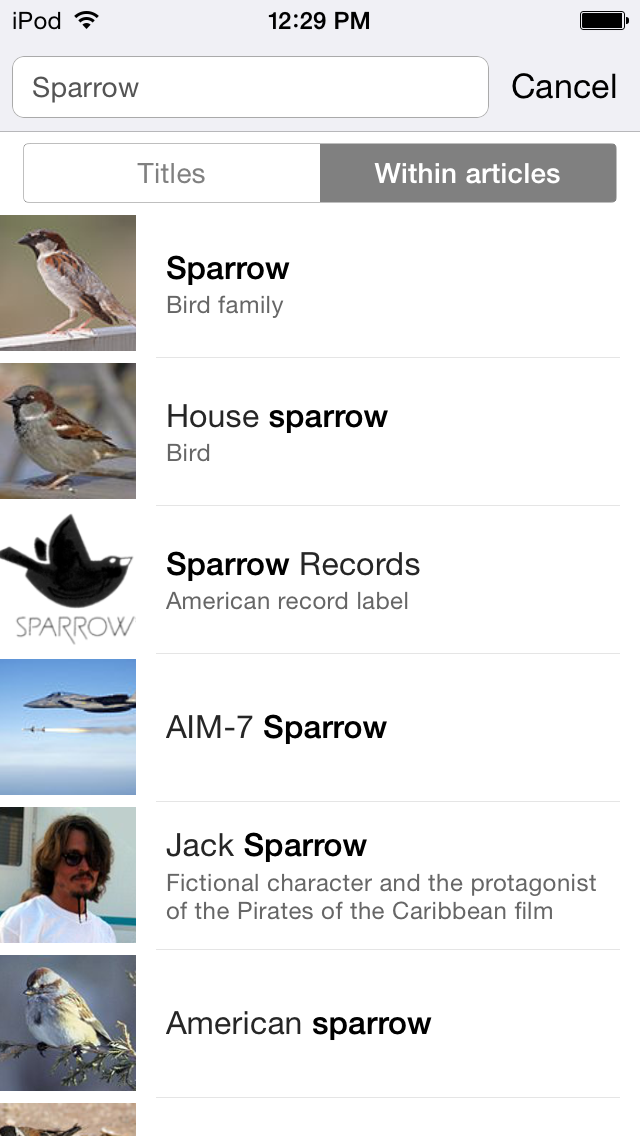 Tools for Wikidata editors
Mass editing, data integration,browsing, error detection, …

Wikipedia-related usage
Data use on Wikimedia projects
Analysis of  Wikipedia content

Third-party use
Data integrated in other DBs(authority files, thesauri, open datarepositories)
Identifier/vocabulary reuse
Wikidata as Knowledge Graphs
Graph-based information collections come in many formats:
W3C Resource Description Format
Property Graph (Blueprints/Tinkerpop)
Custom JSON structures
Facebook Open Graph…

How does Wikidata fit in?
Wikidata internally
Wikidata uses custom JSON as its main format
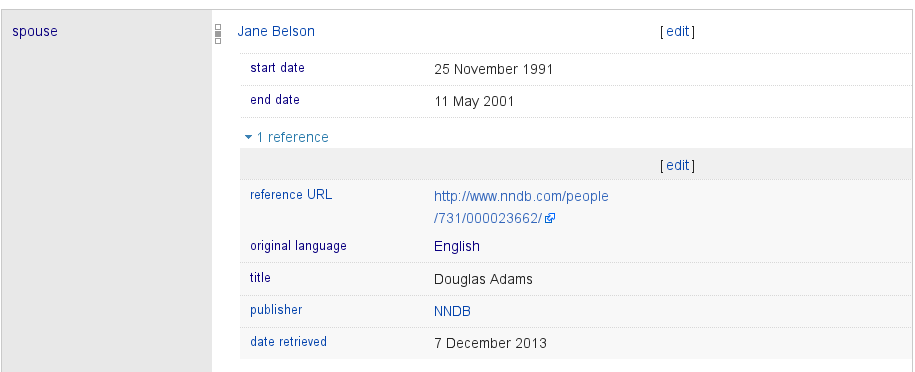 Wikidata internally
Wikidata uses custom JSON as its main format
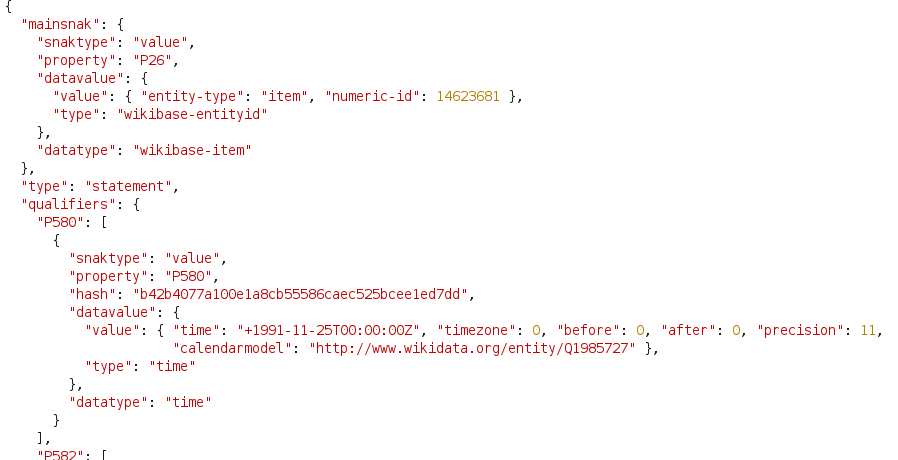 Property Graph model
Directed graph where nodes and edges can have lists of attribute-value pairs
Generalises many “annotated edge” graph models




Differences to Wikidata:
Only one value per annotation attribute
Nodes != attribute-values,  edge types != attributes
Custom extension needed for required value types
Id: “Q42”
Label-en: “Douglas Adams”
...
Id: “Q14623681”
Label-en: “Jane Belson”
...
P26 (spouse)
Start: 1991-11-25
End: 2001-05-11
Reference: ref1234
RDF (Resource Description Framework)
Directed graph where nodes are URIs or data values, and edges are labelled with IRIs 
Graph = set of triples “subject predicate object”






Differences to Wikidata:
No annotations for edges
entity:Q42
property:P26
entity:Q14623681
rdfs:label
rdfs:label
“Douglas Adams”@en
“Jane Belson”@en
Representing Wikidata in RDF
Use new nodes to represent relations between objects
prop:P26s
prop:P26v
entity:Q42
entity:Q14623681
stmt:Q42#123
rdfs:label
rdfs:label
prop:P580q
“Douglas Adams”@en
“Jane Belson”@en
prop:P582q
reference
“2001-05-11”
Ref:1234
“1991-11-25”
…
Wikidata and RDF: current status
All data available in RDF:
Live exports of all data (“Linked Data”)
Dump files (around 500M-1000M triples)
Official Wikidata live query service based on SPARQL
https://query.wikidata.org/ 
URIs (“RDF identifiers”) used as main identifiers for Wikidata content (even in non-RDF applications)
Wikidata and DBpedia
DBpedia
Wikidata
Data related to Wikipedia
Started in 2006
Automated extraction 
One dataset per language
Based on triples (RDF)
>10k properties
Stand-alone dataset
Unique community
Data related to Wikipedia
Online since late 2012*
Manual editing
One multilingual dataset
Based on statements
About 5k properties
Wikipedia integration
Unique community
* influenced by Semantic MediaWiki (started 2005)
Wikidata Vocabulary and Ontology
Vocabulary
Wikidata items often are well-defined concepts:
Linked to many Wikipedia articles
Linked to hundreds of external databases
Most items are classified (given a type)
Labels and descriptions in many languages
Wikidata item IDs are stable
Might be deleted but never re-used
Wikidata items have canonical URIs that provide further data in various formats (content negotiation)
Classification
Properties subclass of (P279) and instance of (P31)
P31 is the most used property on Wikidata

Often (but not always) used without qualifiers

Interesting class hierarchy:
Around 160,000 entities used like classes
Subclass of: 11,643

Property hierarchy now also emerging
Wikidata as an ontology of everything?
Modelling is hard:
Semantic drift across content areas
Incoherent modelling decisions
Concepts do not always translate faithfully into other languages
Upper level modelling is philosophically challenging
Where are we now?
In Southampton?
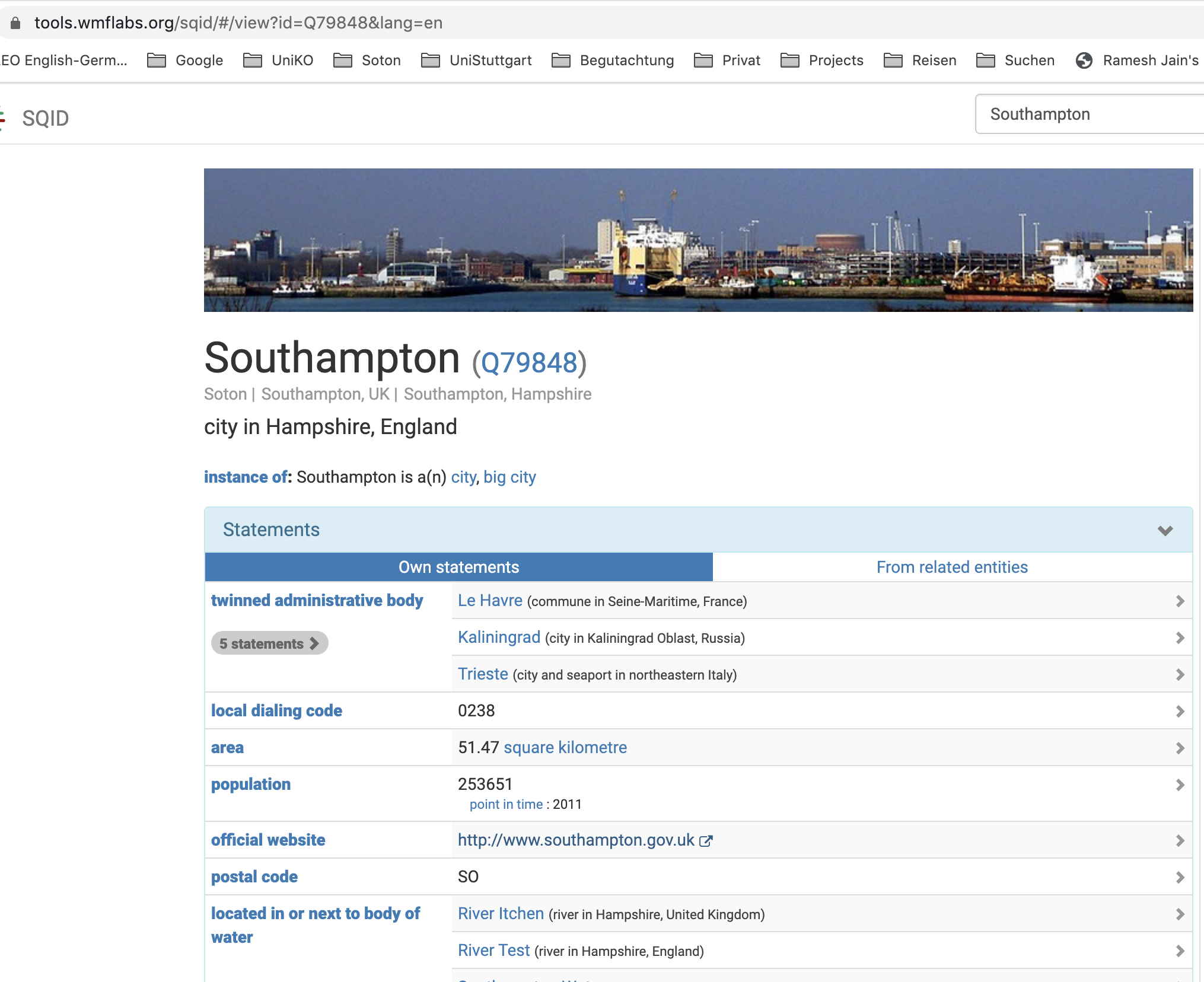 57
Where are we now?
In City of Southampton?
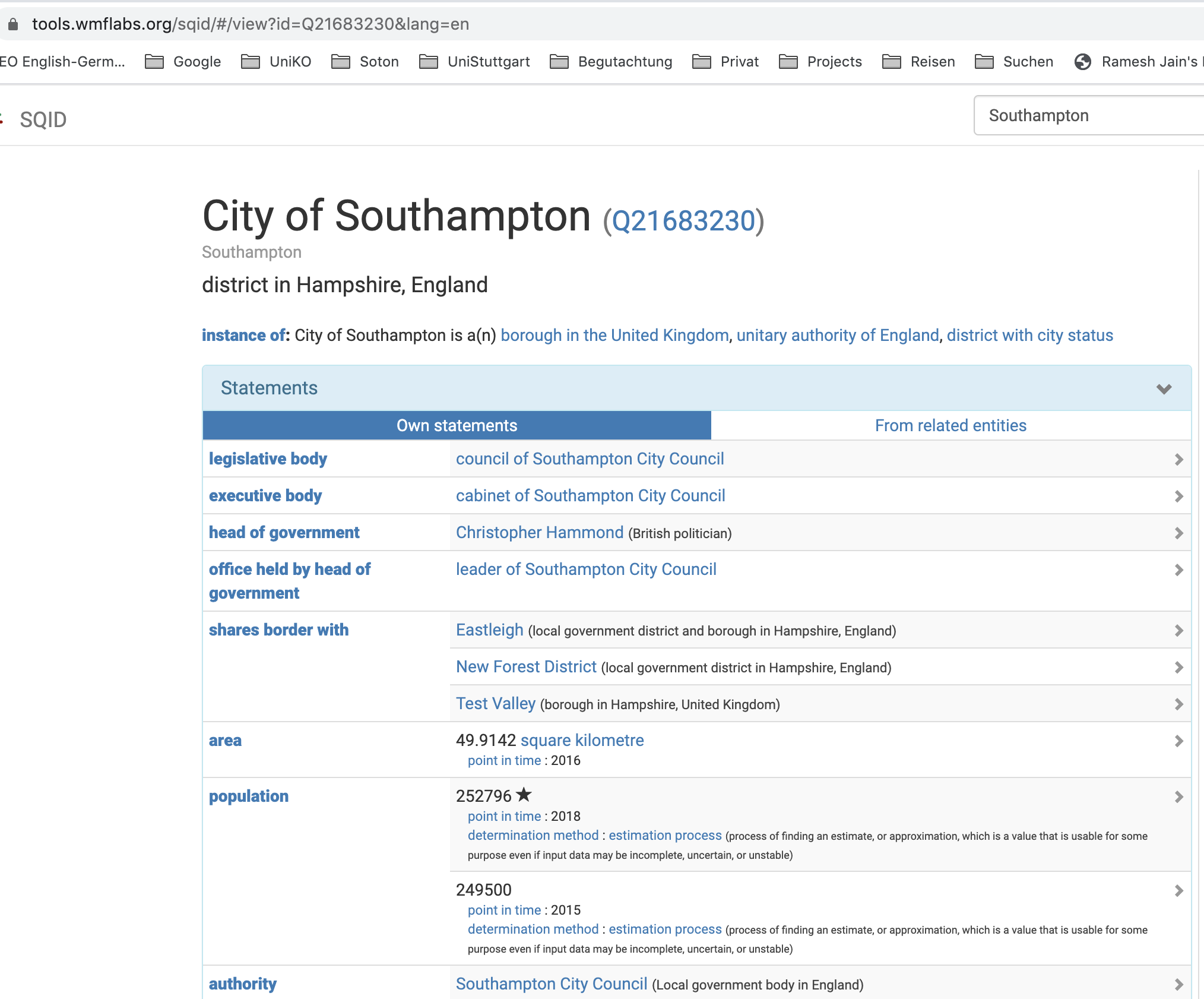 58
Abstract Wikipedia / Wikifunctions
Enable the creation of language-independent articles. 
Increase the number of articles available in all languages, especially less used ones
Share knowledge from local culture and contexts with a global audience
59
Final Remarks
Getting the Data
See www.wikidata.org/wiki/Wikidata:Data_access
Direct access per item (Web API, JSON, RDF, …)
Database dumps (JSON)
Use Wikidata Toolkit to parse dumps in Javahttps://www.mediawiki.org/wiki/Wikidata_Toolkit
RDF dumps
SPARQL endpoint
Conclusions
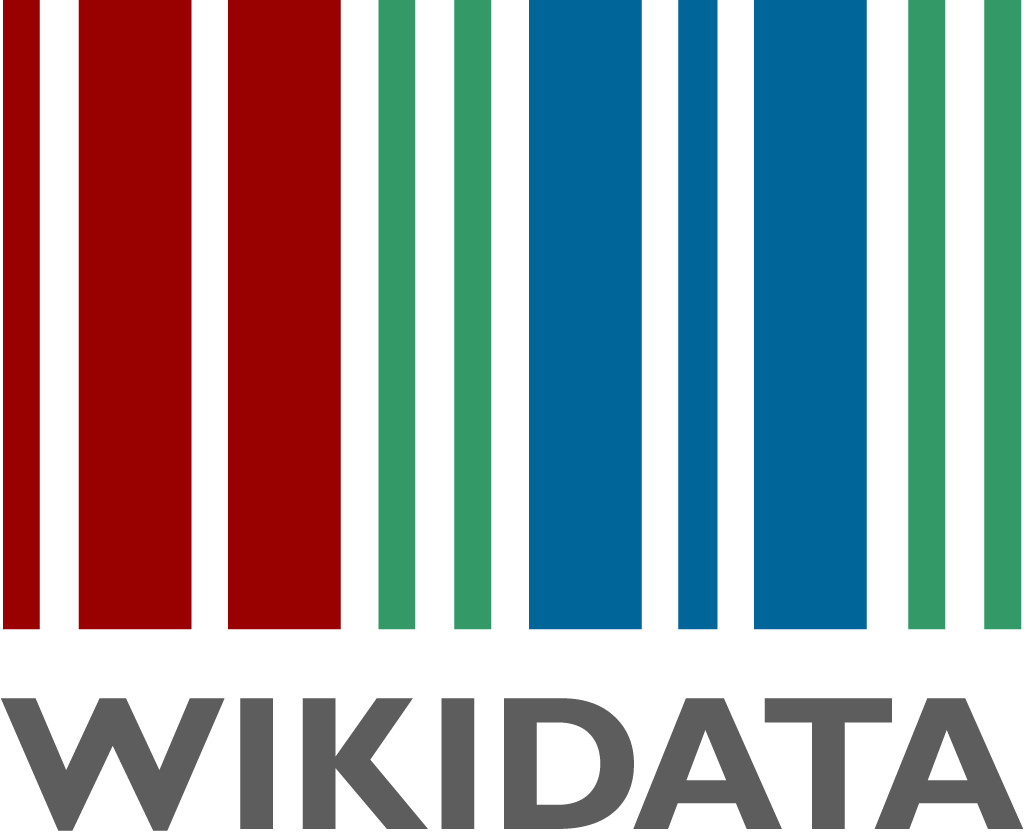 Wikidata is developing rapidly
Data size
Vocabulary size
Technical features and community processes

A platform for data integration
Including links to many other databases
Data access is easy, both legally and technically
Extended exports and query facilities under way
References
63
Free content at: https://kgbook.org/
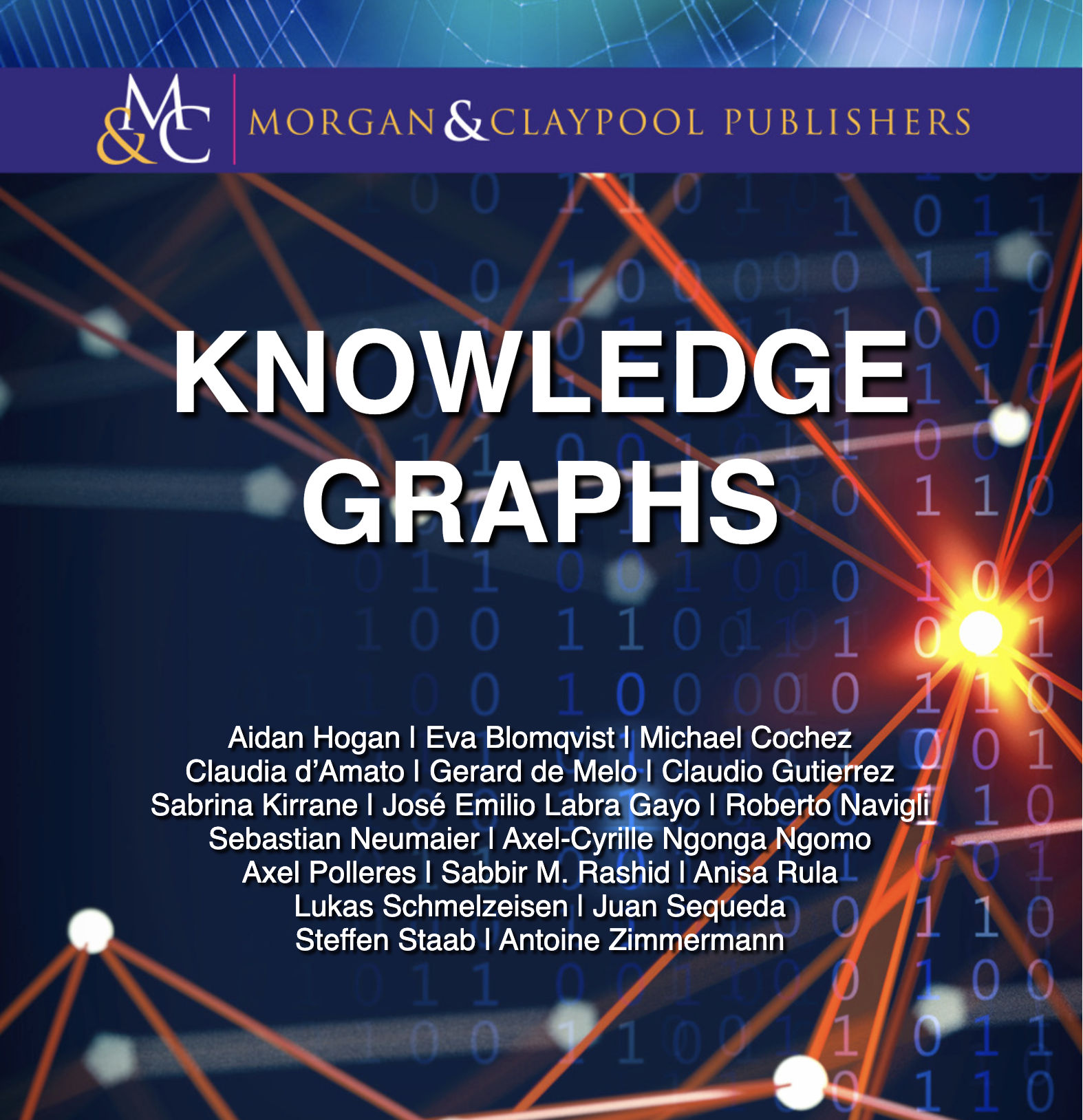 64
Further reading
Denny Vrandecic, Markus Krötzsch. Wikidata: A Free Collaborative Knowledge Base.Communications of the ACM 2014.→ general first introduction to Wikidata

Fredo Erxleben, Michael Günther, Markus Krötzsch, Julian Mendez, Denny Vrandečić. Introducing Wikidata to the Linked Data Web.Proc. Int. Semantic Web Conf. (ISWC) 2014.→ introduction of the Wikidata RDF export and data model
Own work, e.g.
Knowledge graph completion
Bo Xiong, Nico Potyka, Trung-Kien Tran, Mojtaba Nayyeri, Steffen Staab: Box Embeddings for the Description Logic EL++. CoRR abs/2201.09919 (2022)
Knowledge graph evolution
Lukas Schmelzeisen, Corina Dima, Steffen Staab: Wikidated 1.0: An Evolving Knowledge Graph Dataset of Wikidata's Revision History. Wikidata@ISWC 2021
66
Explore yourself
https://tools.wmflabs.org/sqid/ Statistics:
https://tools.wmflabs.org/sqid/#/status Example queries:https://query.wikidata.org/
67